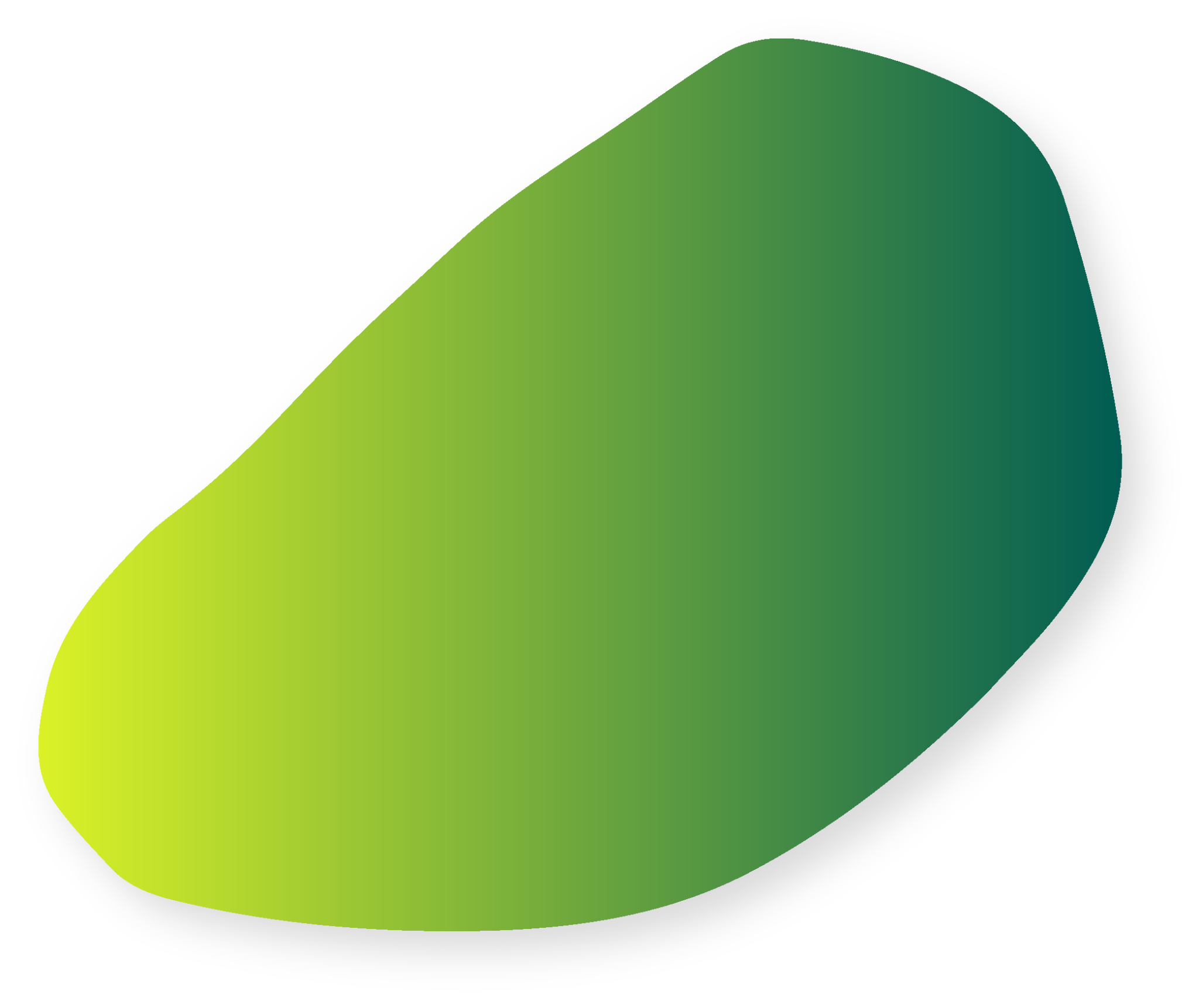 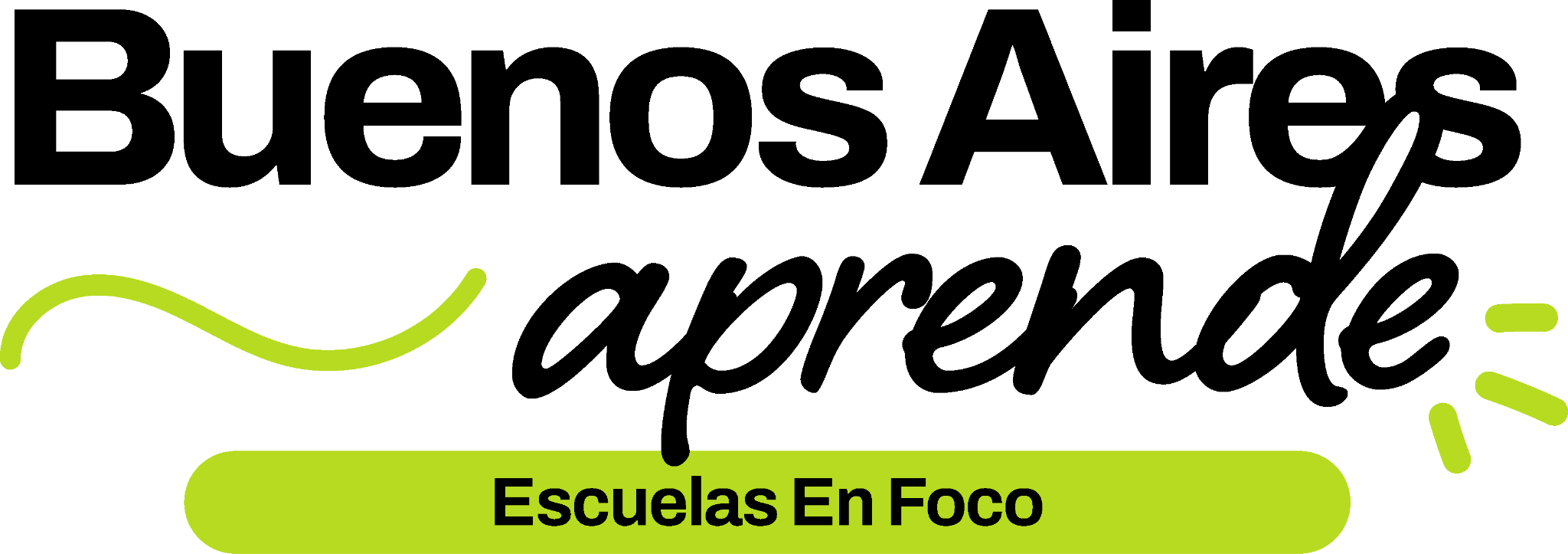 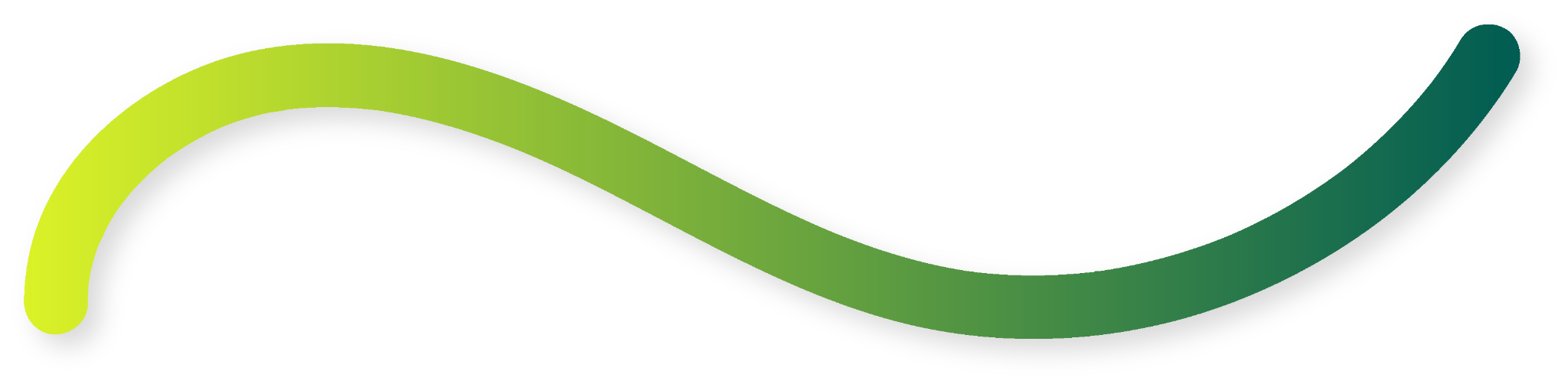 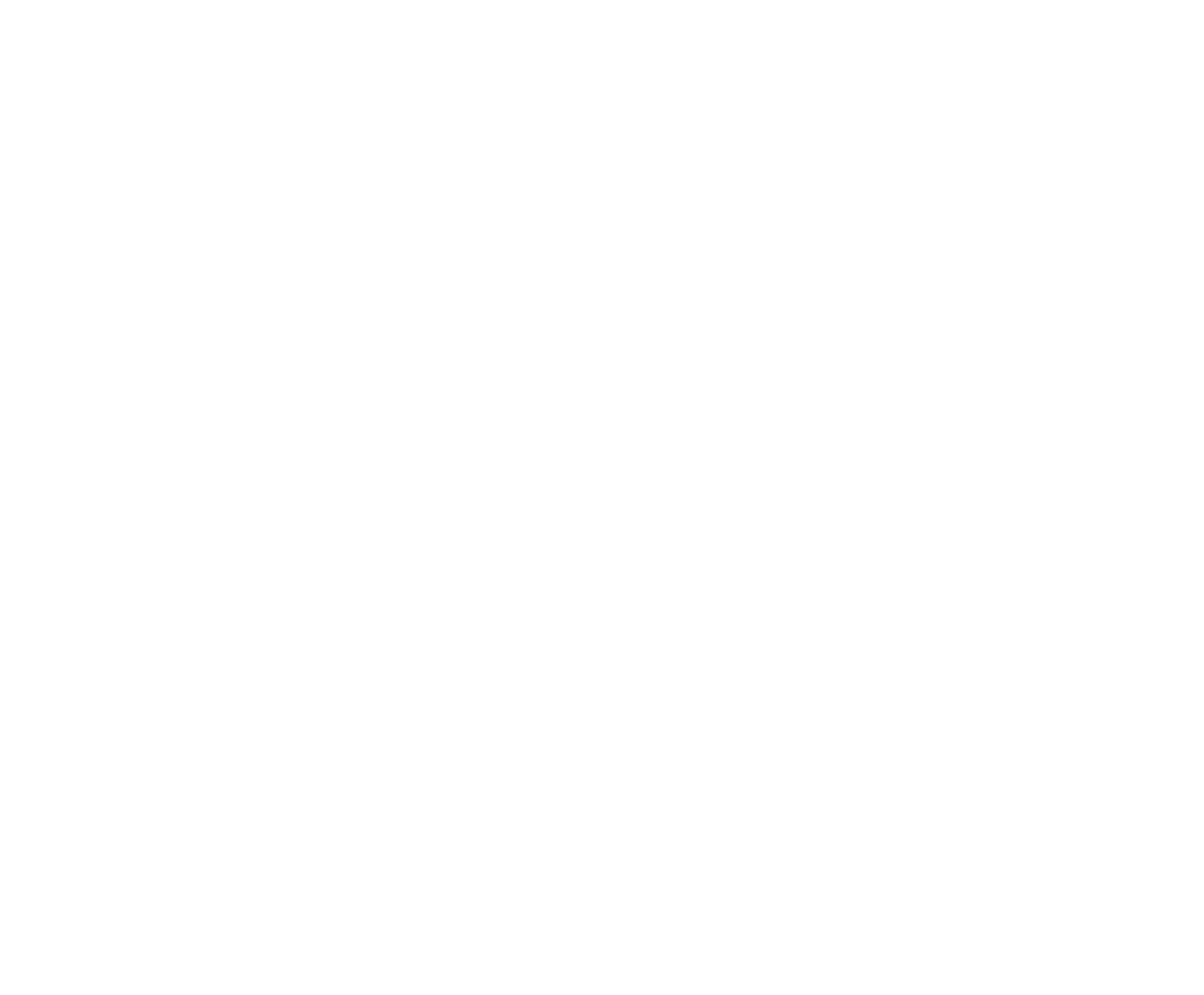 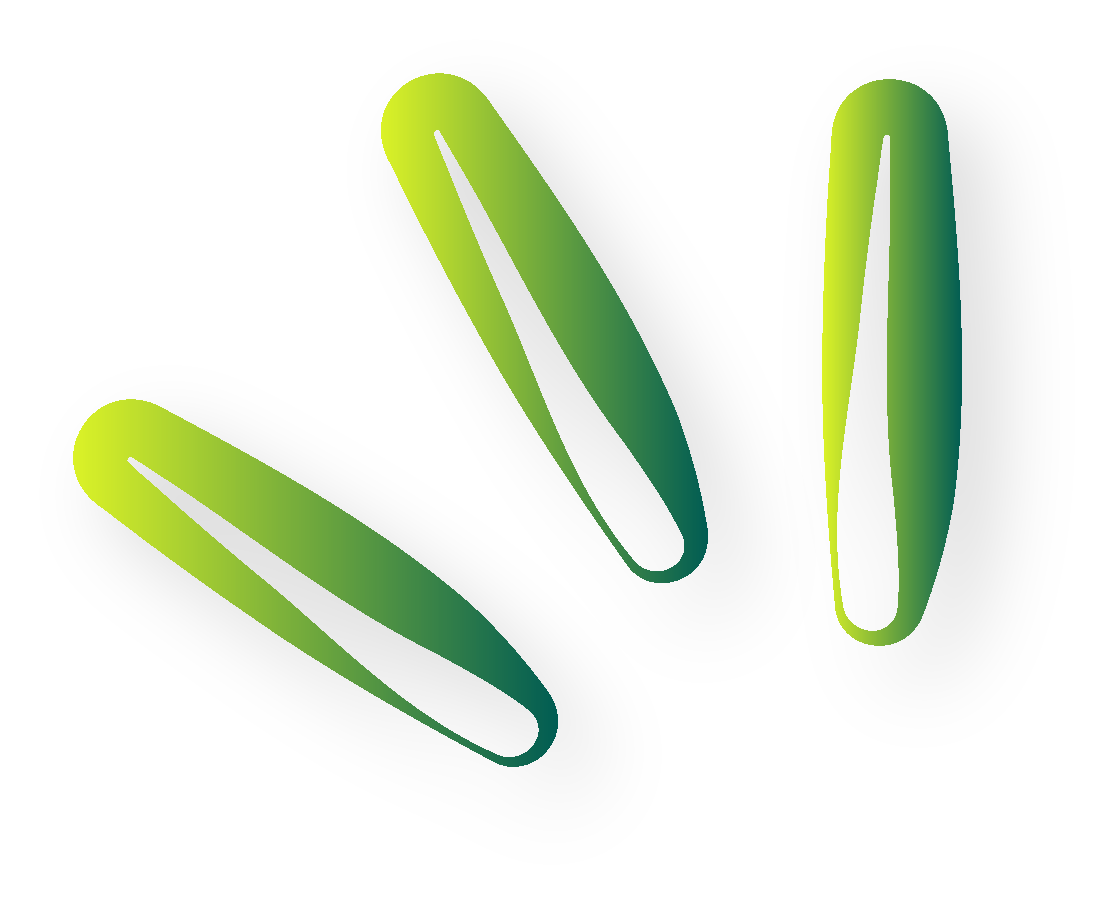 “La reflexión sobre el lenguaje en el marco de la formación de lectores/as, escritores/as y hablantes”
Objetivos
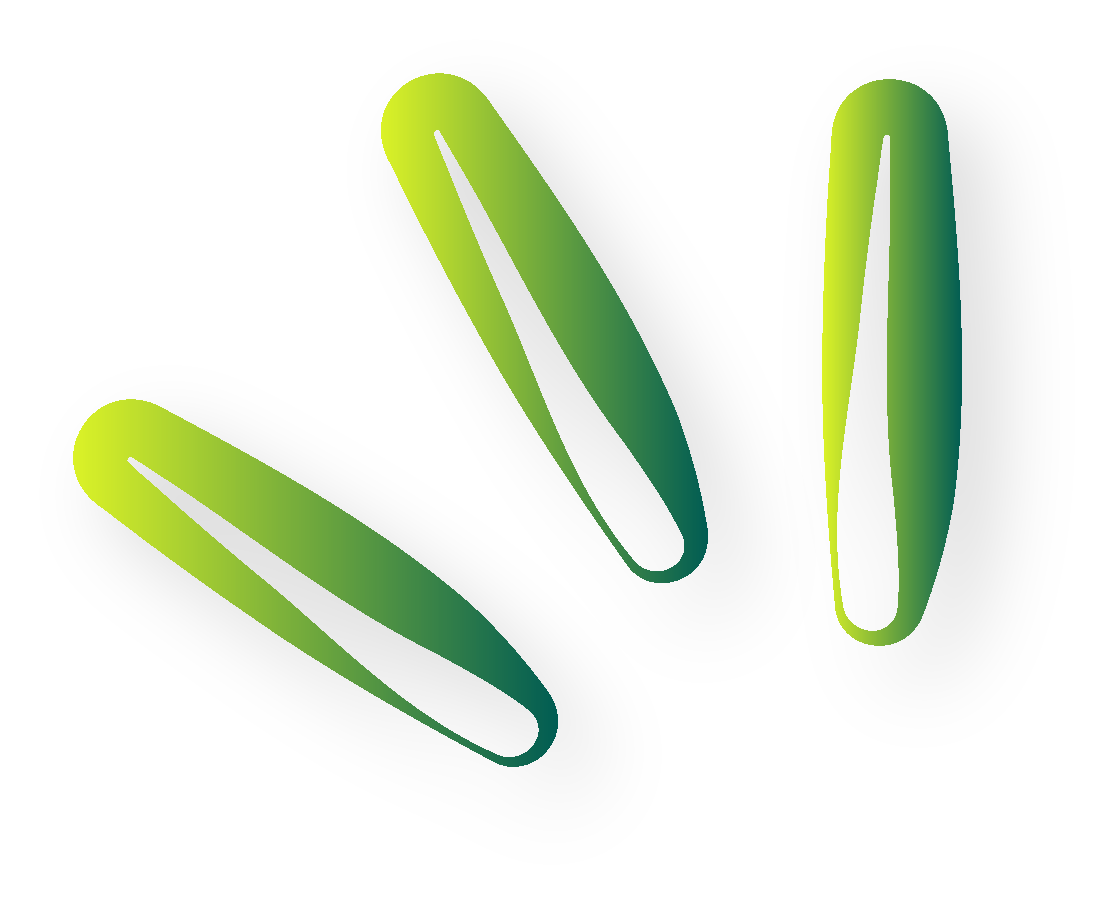 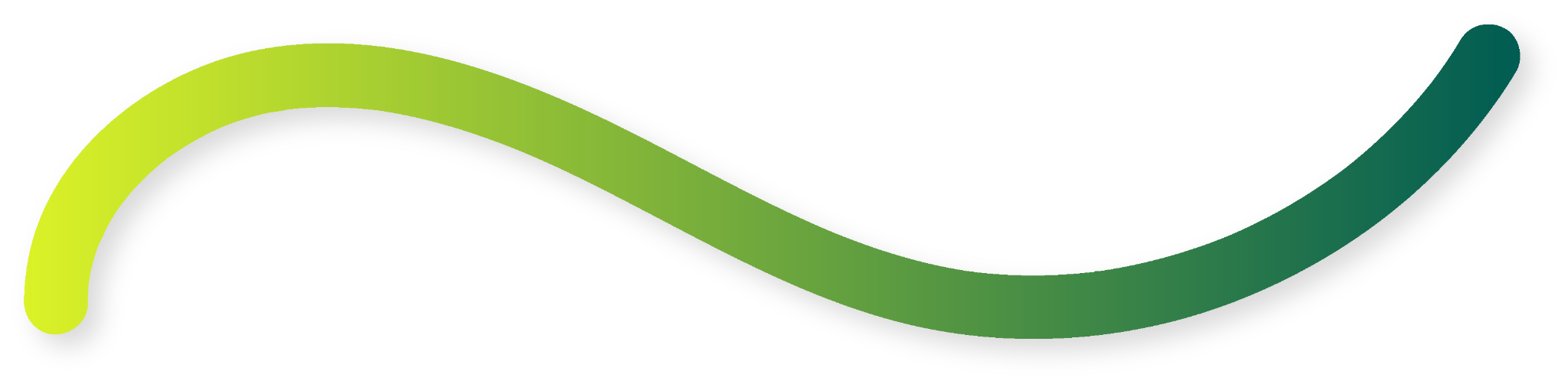 Reflexionar acerca de cuándo, cómo y para qué enseñamos herramientas de la lengua.

Reflexionar sobre los modos de abordar la reflexión sobre el lenguaje en la lectura, la escritura y la oralidad, que permitan ir del uso a la reflexión y sistematización y, luego, a la reutilización.

Pensar cómo integrar instancias de reflexión sobre el lenguaje que contribuyan a que los/as estudiantes progresen como lectores/as, escritores/as y hablantes en tanto van construyendo nuevos y mejores conocimientos sobre el uso de la lengua.
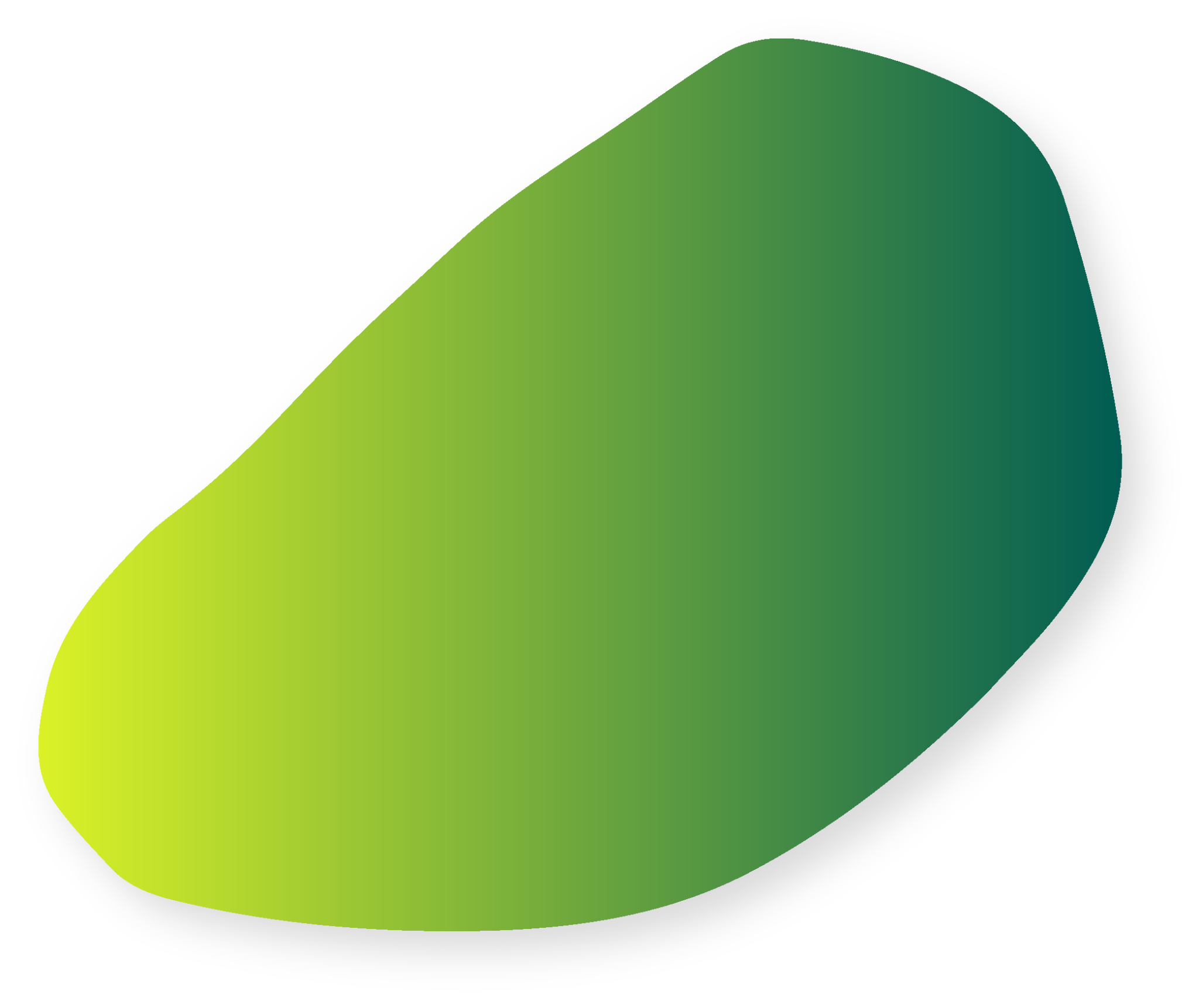 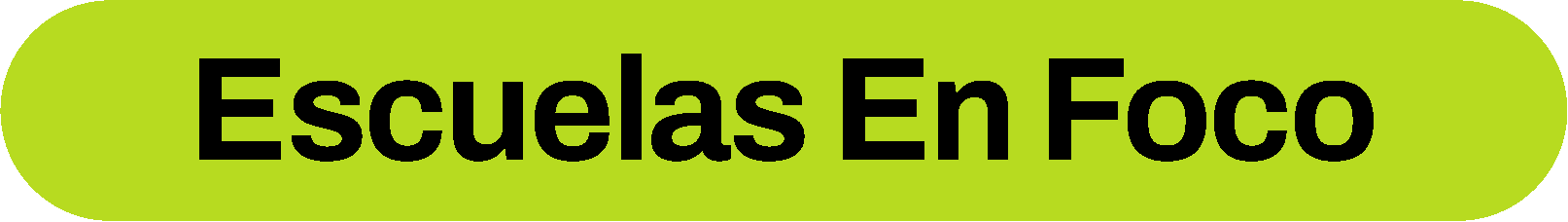 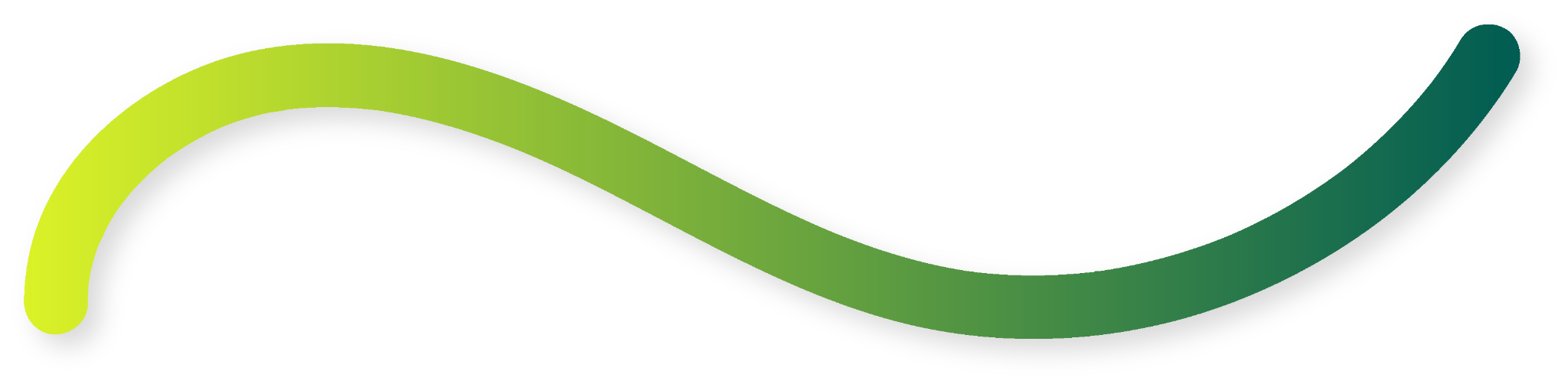 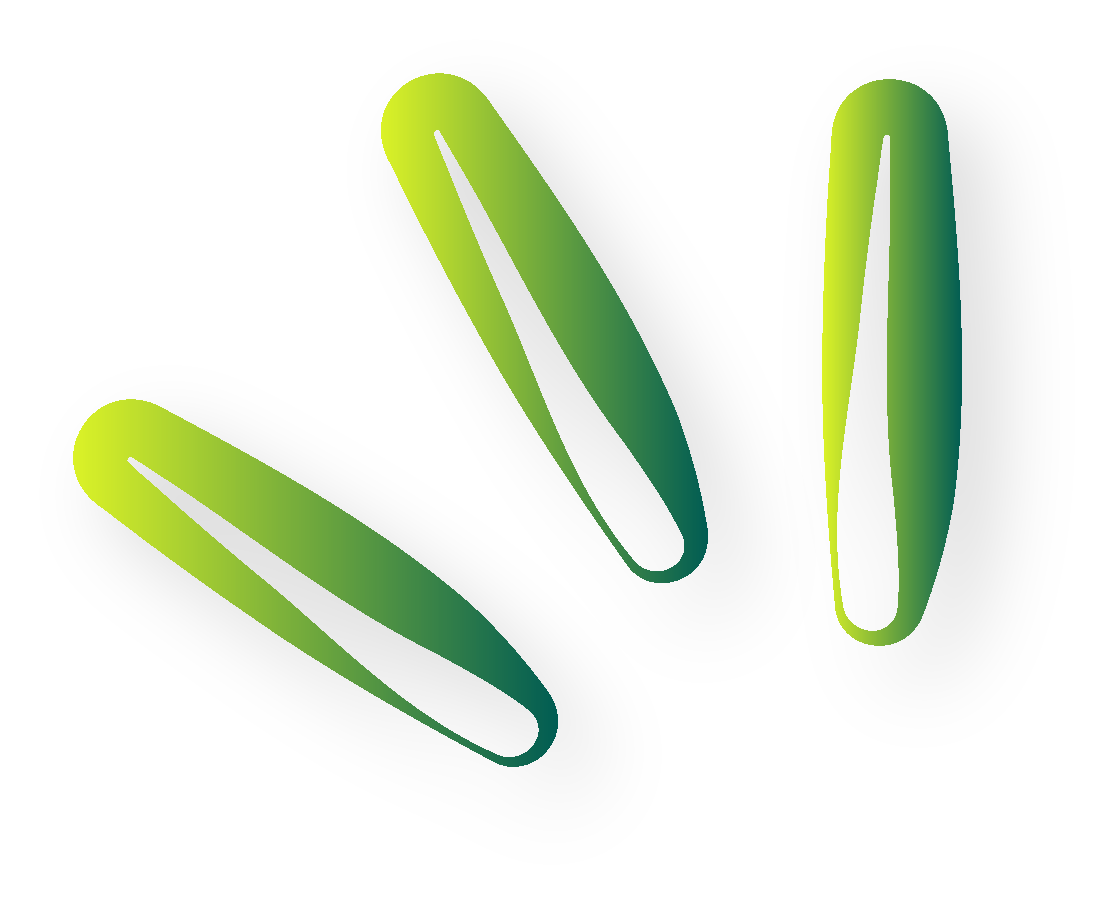 ¿En qué momento de la enseñanza de la Lectura, la Escritura y la Oralidad trabajamos las
Herramientas de la Lengua?
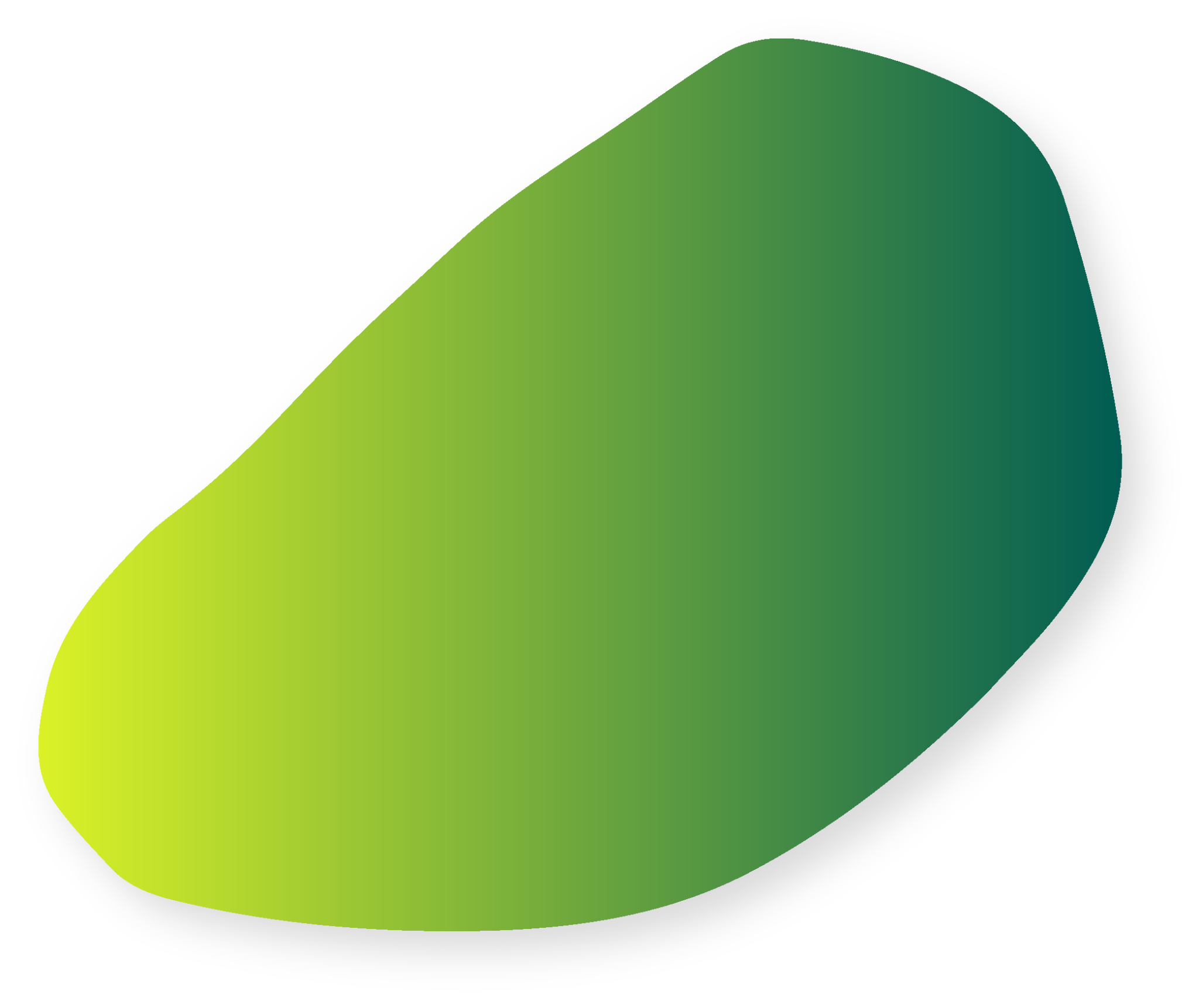 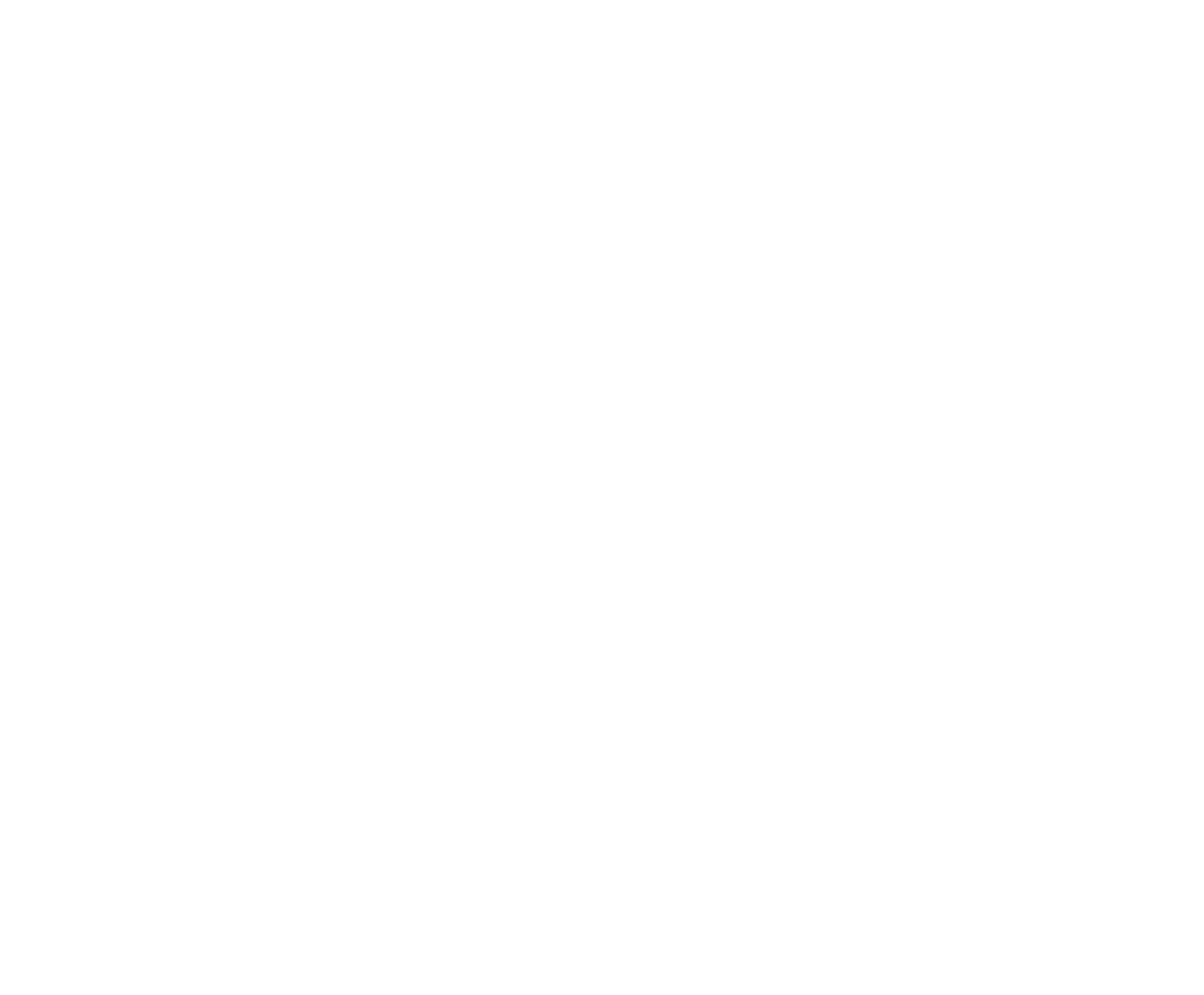 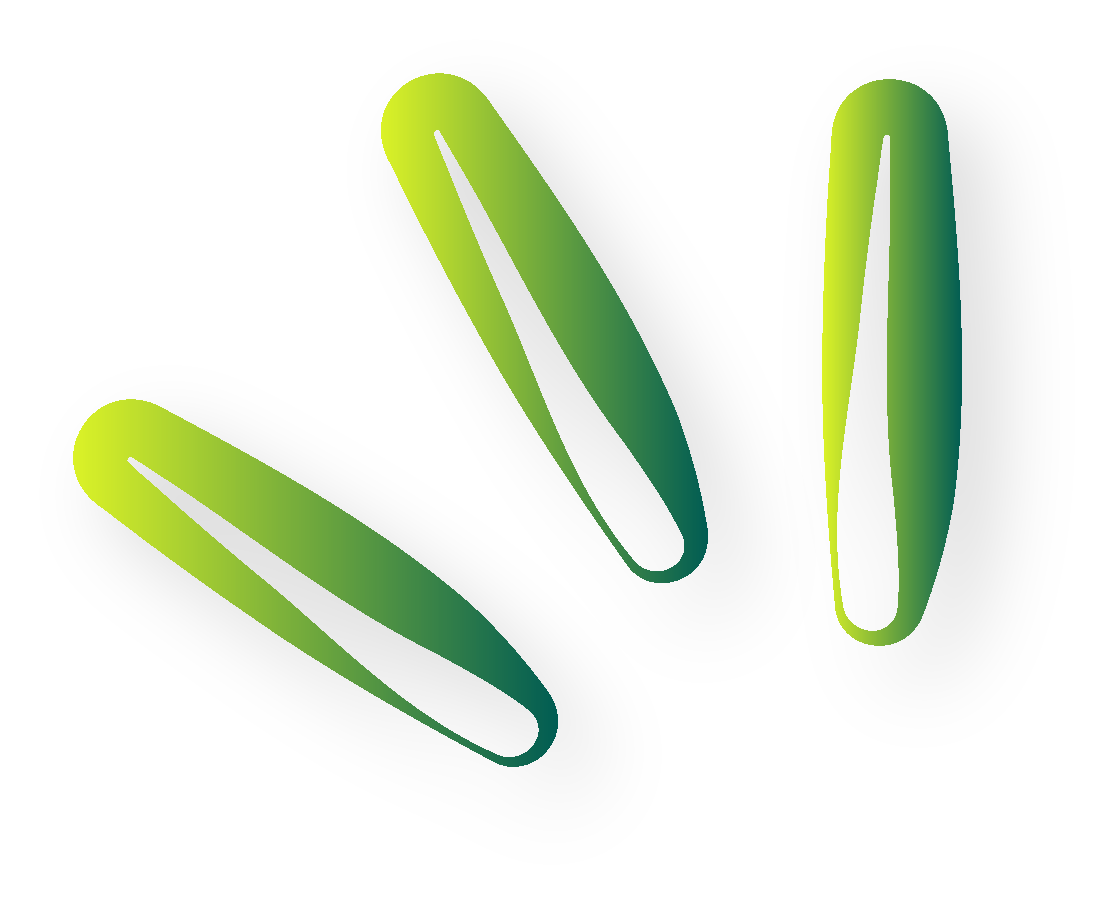 Las herramientas de la lengua, su uso y reflexión
en las secuencias didácticas
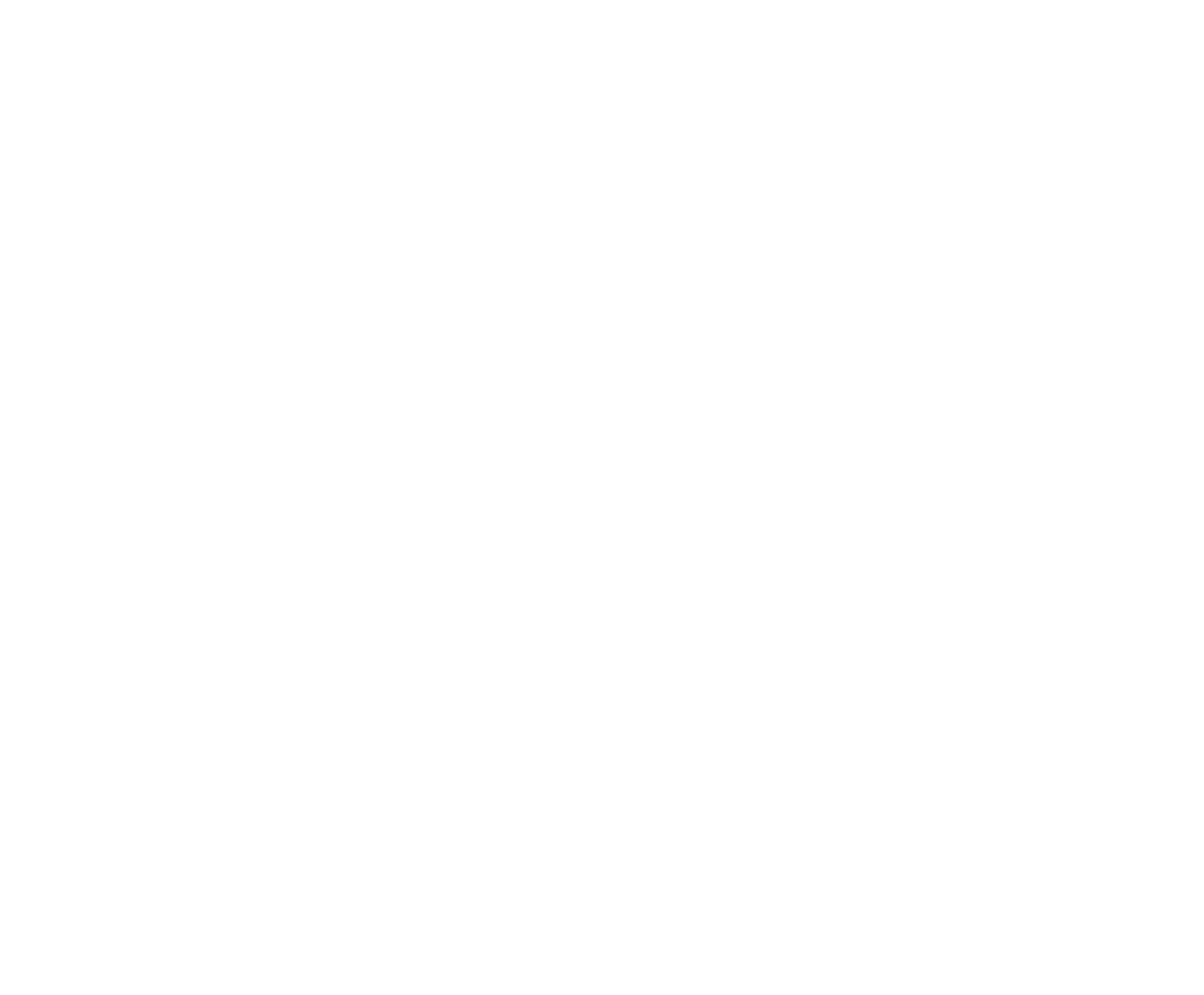 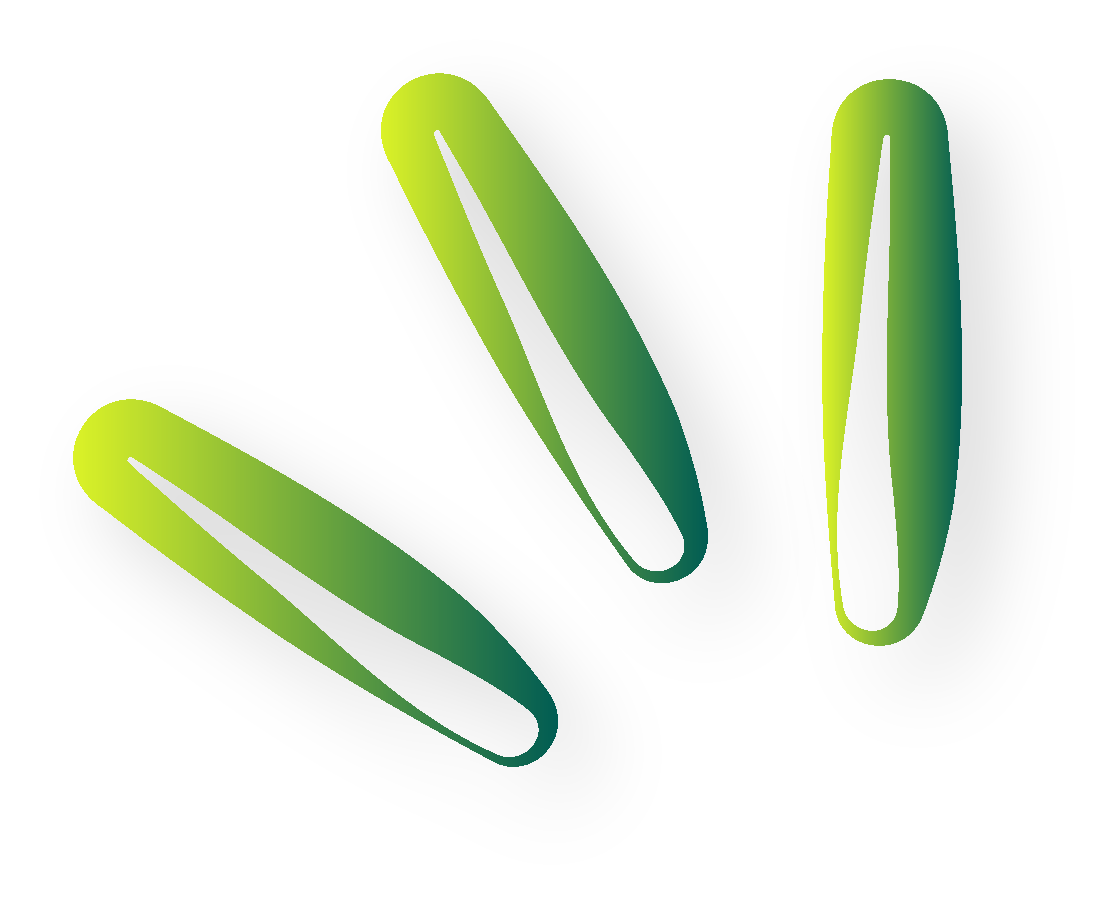 Taller
Actividad
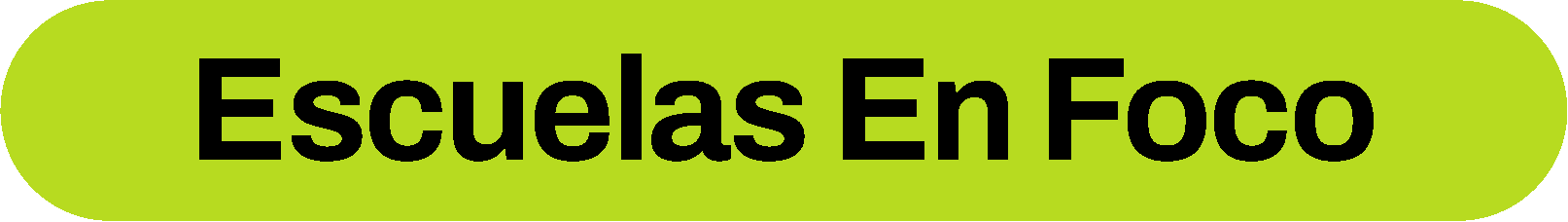 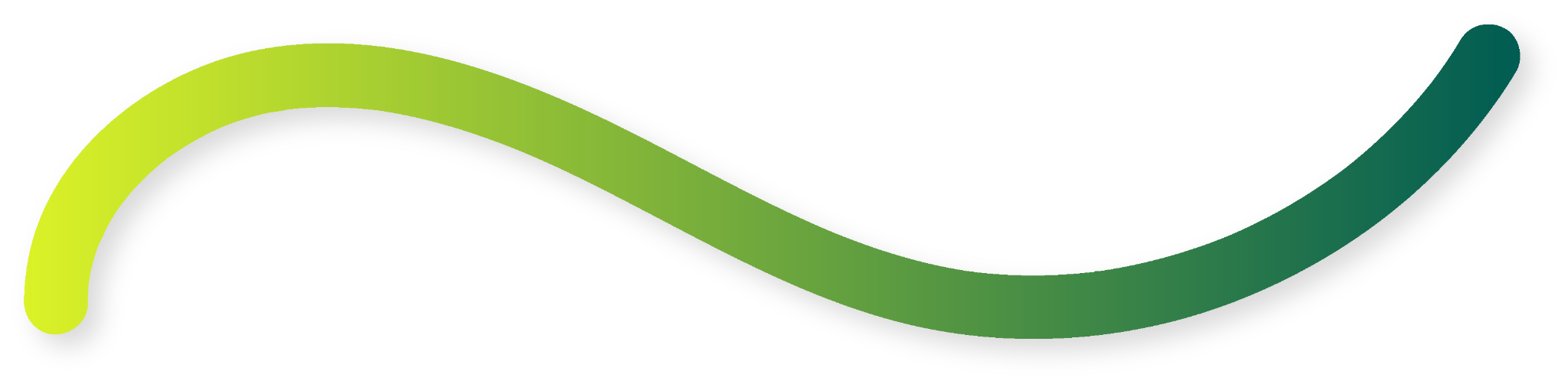 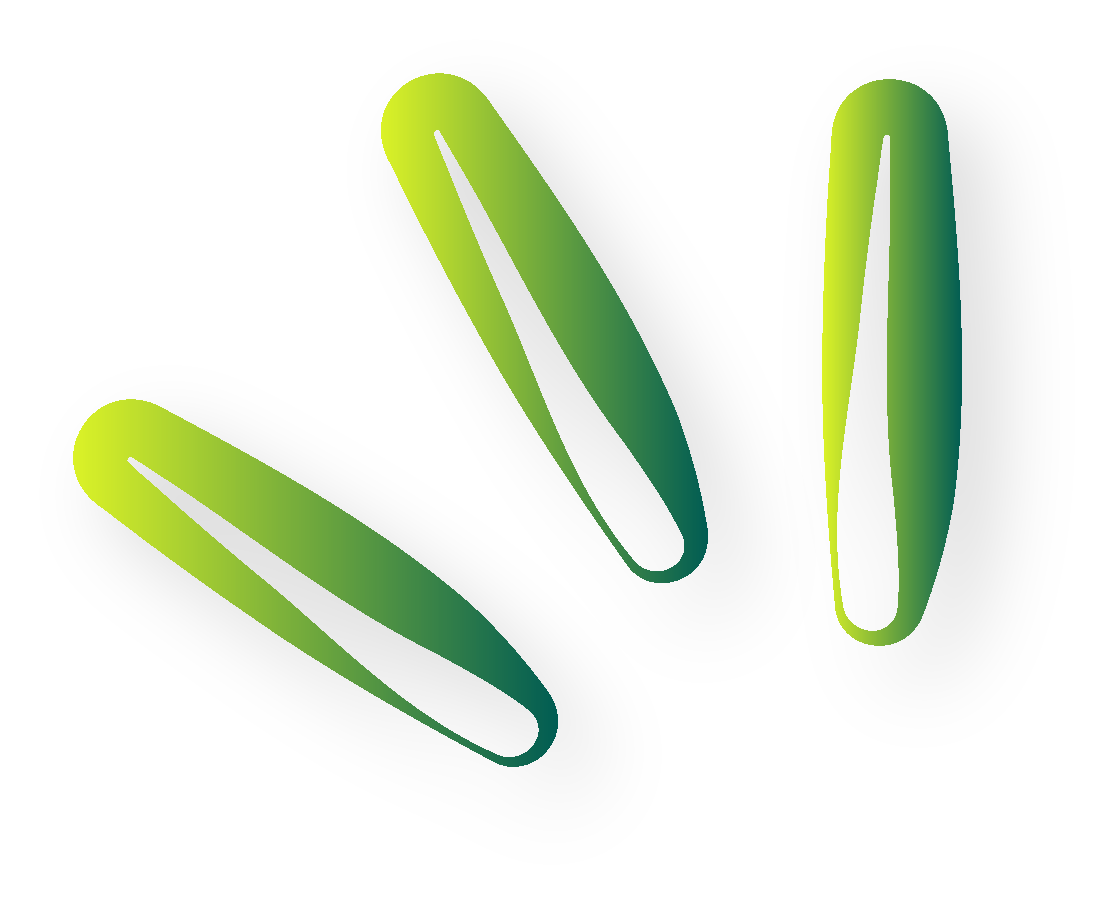 Proponemos a cada grupo la observación de los apartados “Herramientas de la lengua” de diferentes secuencias didácticas, para analizar el modo en que se articula con las propuestas de lectura, escritura y oralidad.
Para el análisis sugerimos pensar:
¿En qué momento de la secuencia aparece el apartado?
¿Qué contenidos aborda y qué recorte sobre esos contenidos se propone?
¿Se retoman esos contenidos en actividades de lectura, escritura u oralidad?
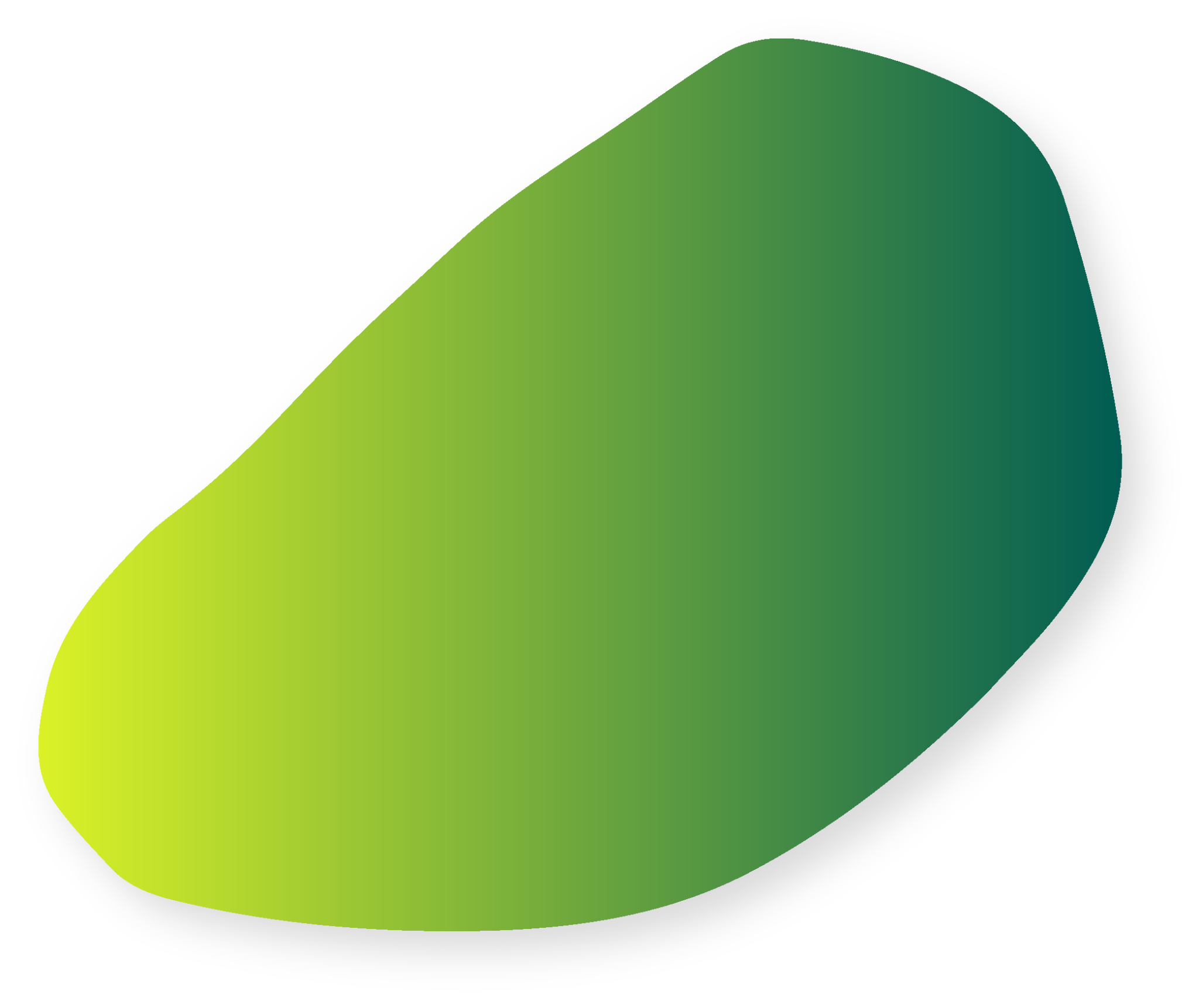 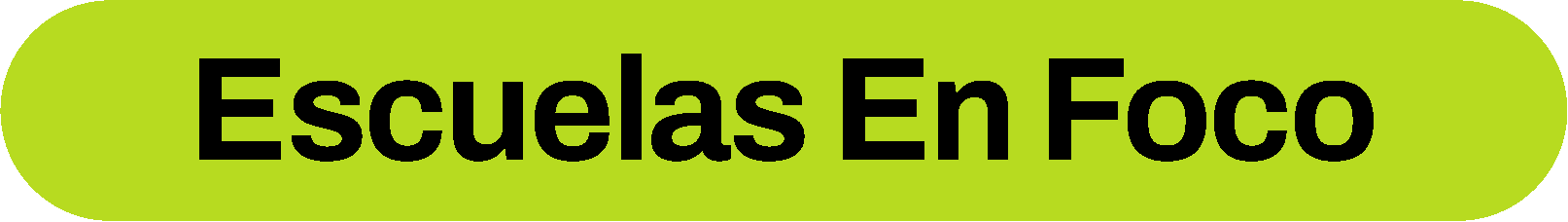 Recorte 
 secuencia 3
Recorte 
 secuencia 1
Recorte 
 secuencia 2
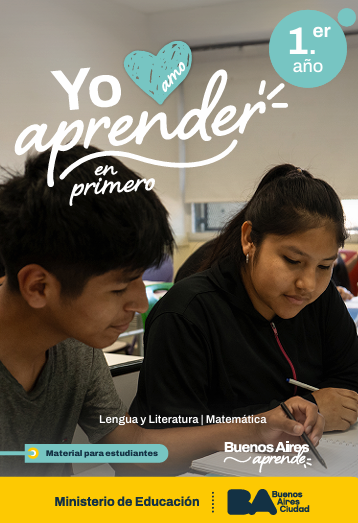 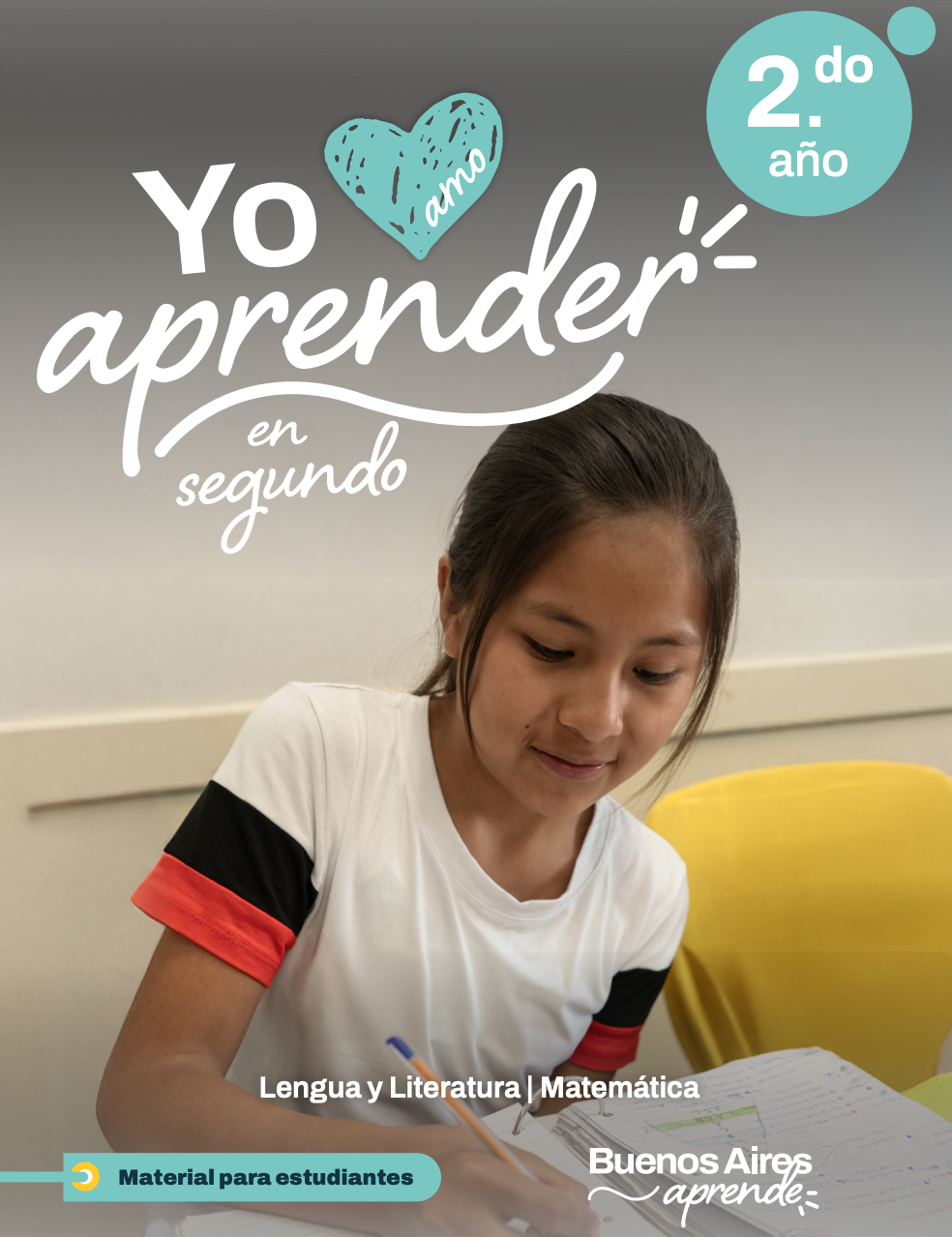 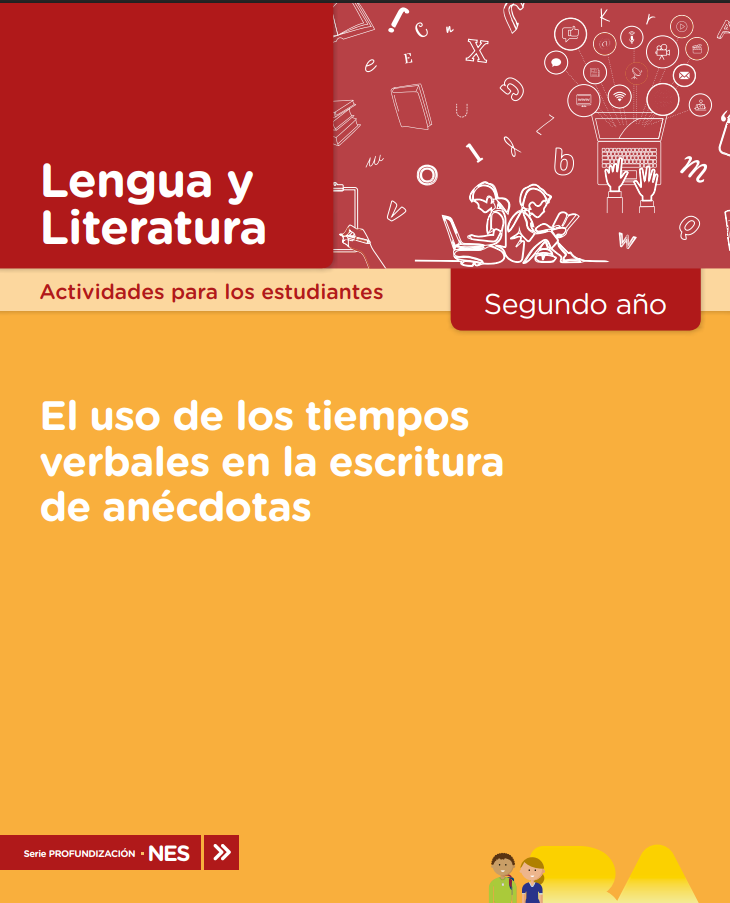 Secuencia 3.
El uso de los tiempos verbales de la narración en la escritura de anécdotas
Secuencia 2. 
Yo Amo aprender 2, Cap. 2
Secuencia 1. 
Yo amo aprender 1, Cap 1.
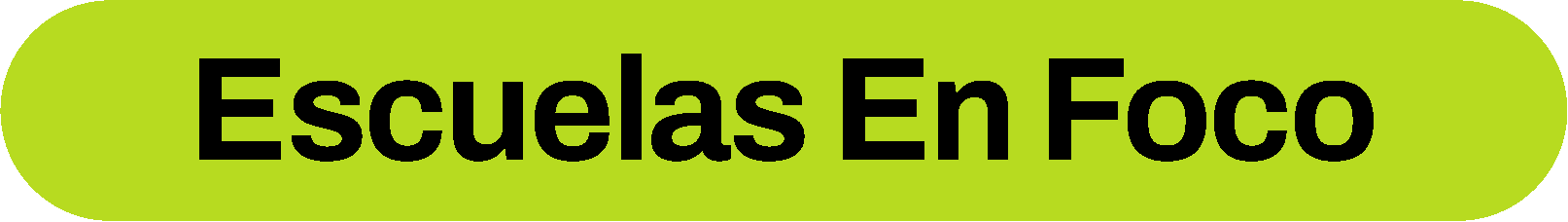 En el eje Herramientas de la lengua se incluyen los contenidos que, tradicionalmente, se ubican en el marco de la enseñanza de la lengua: la gramática, léxico y ortografía. Anteriormente estos contenidos se concentraban en los tres primeros años. Aquí se propone trabajarlos a lo largo de toda la escuela secundaria, para facilitar su comprensión por parte de los alumnos, ya que tendrán más tiempo para apropiarse de ellos, a través de distintos espacios de reflexión en el marco de las prácticas y de actividades de sistematización de los conceptos adquiridos.
Diseño Curricular de la Nueva Escuela Secundaria de la Ciudad de Buenos Aires 2014-2020. (2013) Ministerio de Educación. Ciudad de Buenos Aires. Disponible en http://www.buenosaires.gob.ar/areas/educacion/nes/pdf/DC_NES.pdf
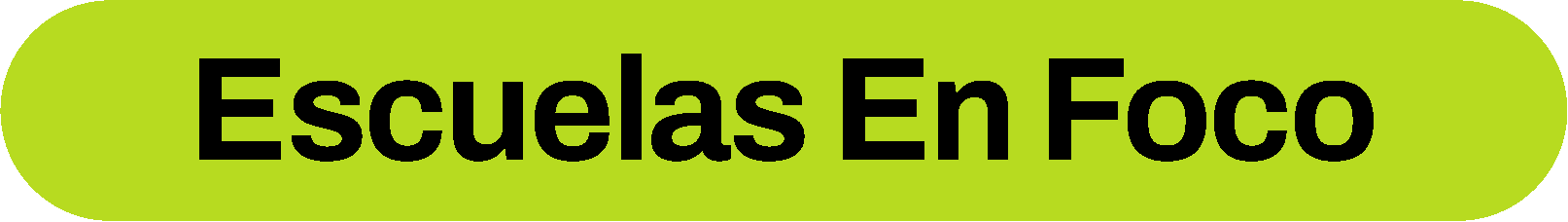 En los dos últimos años, se propone acompañar la lectura y producción de textos con un trabajo sistemático acerca de las estructuras sintácticas complejas (coordinadas y subordinadas) que los conforman, para optimizar, al mismo tiempo, los aprendizajes de las prácticas y de las herramientas de la lengua.

Diseño Curricular de la Nueva Escuela Secundaria de la Ciudad de Buenos Aires 2014-2020. (2013) Ministerio de Educación. Ciudad de Buenos Aires. Disponible en http://www.buenosaires.gob.ar/areas/educacion/nes/pdf/DC_NES.pdf
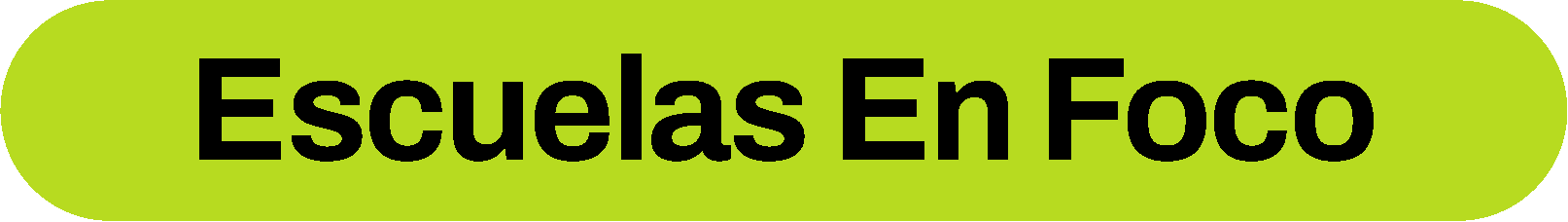 En relación con la ponderación del tiempo didáctico y la enseñanza de la lengua, se sugiere, en principio, destinar el 80% del total del tiempo de cada año al ejercicio intensivo de las prácticas de lectura, escritura e intercambio oral en sus distintos ámbitos, priorizando el eje del ámbito literario. Dado que en el ejercicio mismo de estas prácticas los alumnos ponen en acción contenidos gramaticales, léxicos y ortográficos, se sugiere consolidar esos conocimientos adquiridos en el uso, empleando el 20% del tiempo restante en su sistematización, para que puedan reutilizarlos de manera efectiva como herramientas en la comprensión y producción de textos de diversos géneros.
Diseño Curricular de la Nueva Escuela Secundaria de la Ciudad de Buenos Aires 2014-2020. (2013) Ministerio de Educación. Ciudad de Buenos Aires. Disponible en http://www.buenosaires.gob.ar/areas/educacion/nes/pdf/DC_NES.pdf
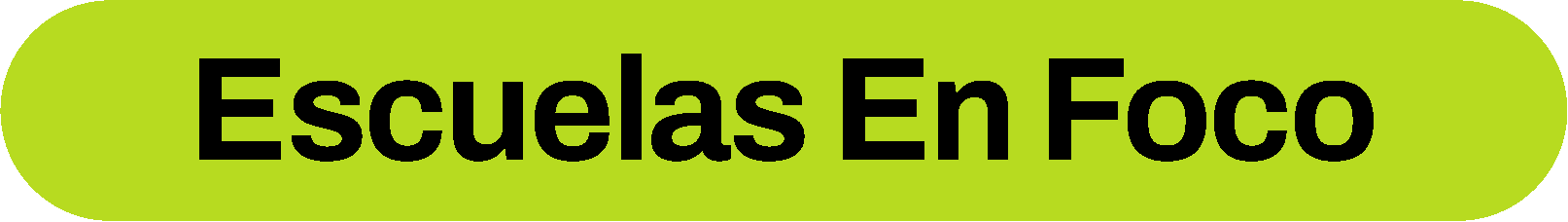 ¿Qué vamos a…
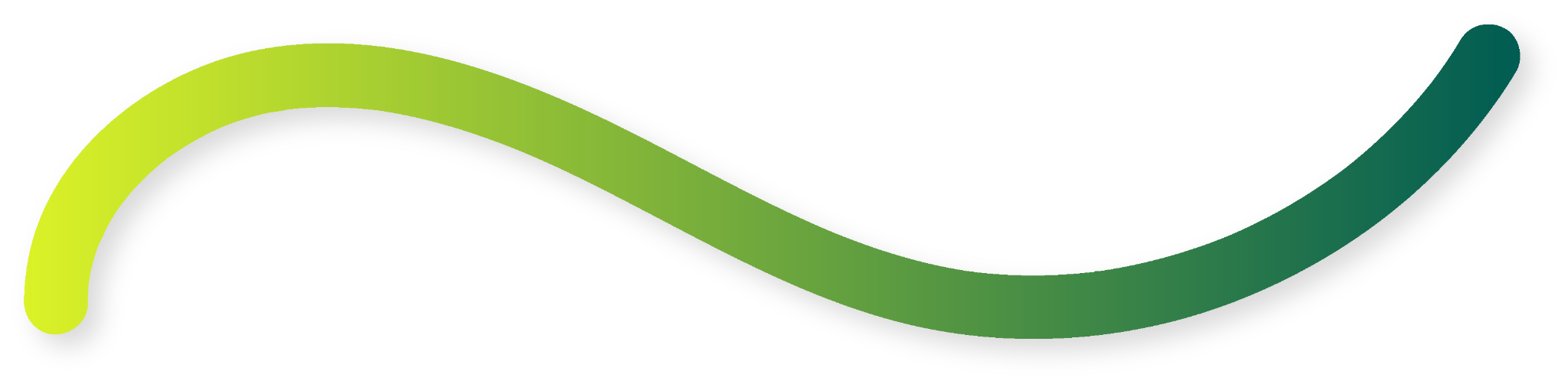 ¿Qué herramientas de la lengua sería pertinente enseñar?
…leer?
…escribir?
…decir?
…escuchar?
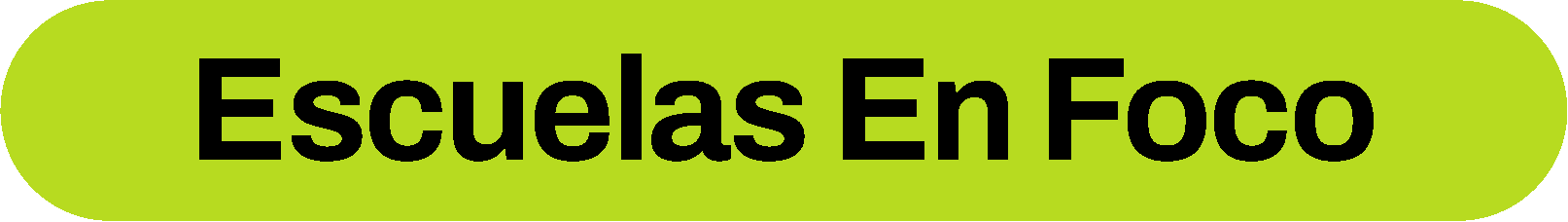 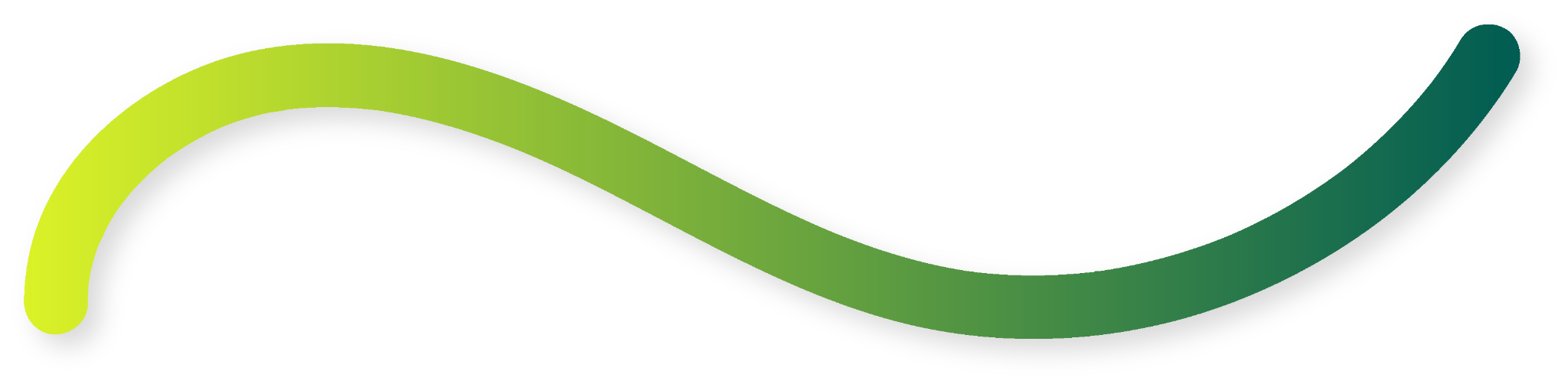 Tomando como ejemplo los contenidos del DC y/o los desempeños de las Rúbricas, pensemos:
¿Qué herramientas de la lengua podemos enseñar para lograr la progresión de los siguientes desempeños?
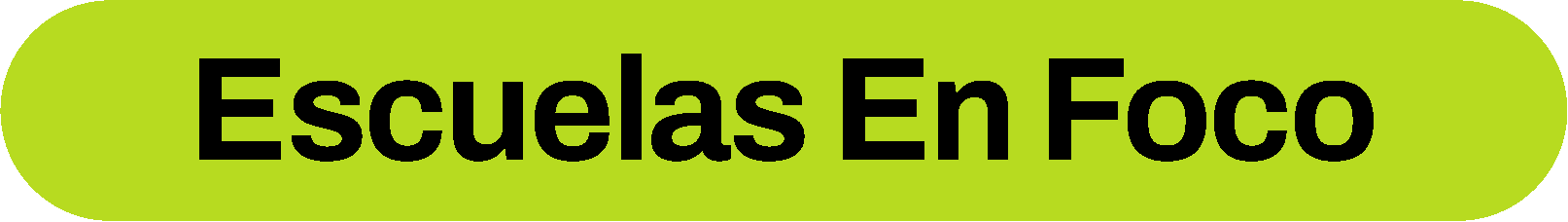 En el 1er bimestre se propone la escucha de narraciones orales de terror y la lectura de una noticia que puede inspirar una ficción de terror con el propósito de producir una narración oral de terror basada en esa historia periodística.

En el 2do bimestre se propone la lectura de cuentos de terror, de recomendaciones literarias y de una entrevista a una autora que escribe terror con el propósito de escribir una recomendación.

Algunas herramientas de la lengua que se podrían enseñar para leer, escribir, hablar y escuchar mejor:

La coherencia y la cohesión de los textos leídos y producidos: uso de la puntuación como demarcador textual.
Los usos del sustantivo y del adjetivo para denominar y expandir información en los textos trabajados.
                                                                                                                                                                            Ejemplo
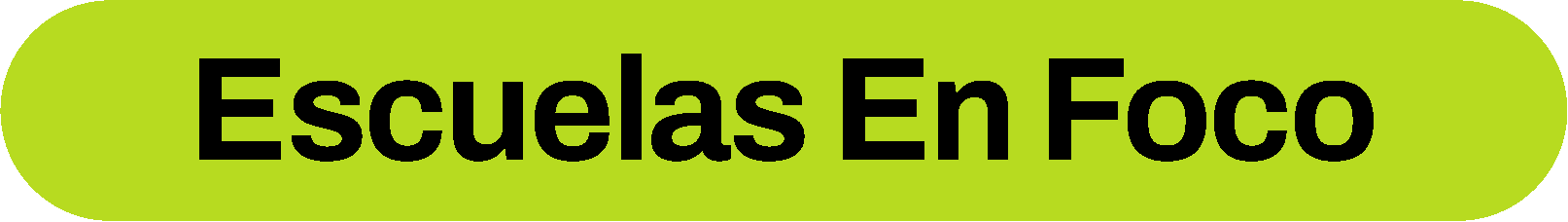 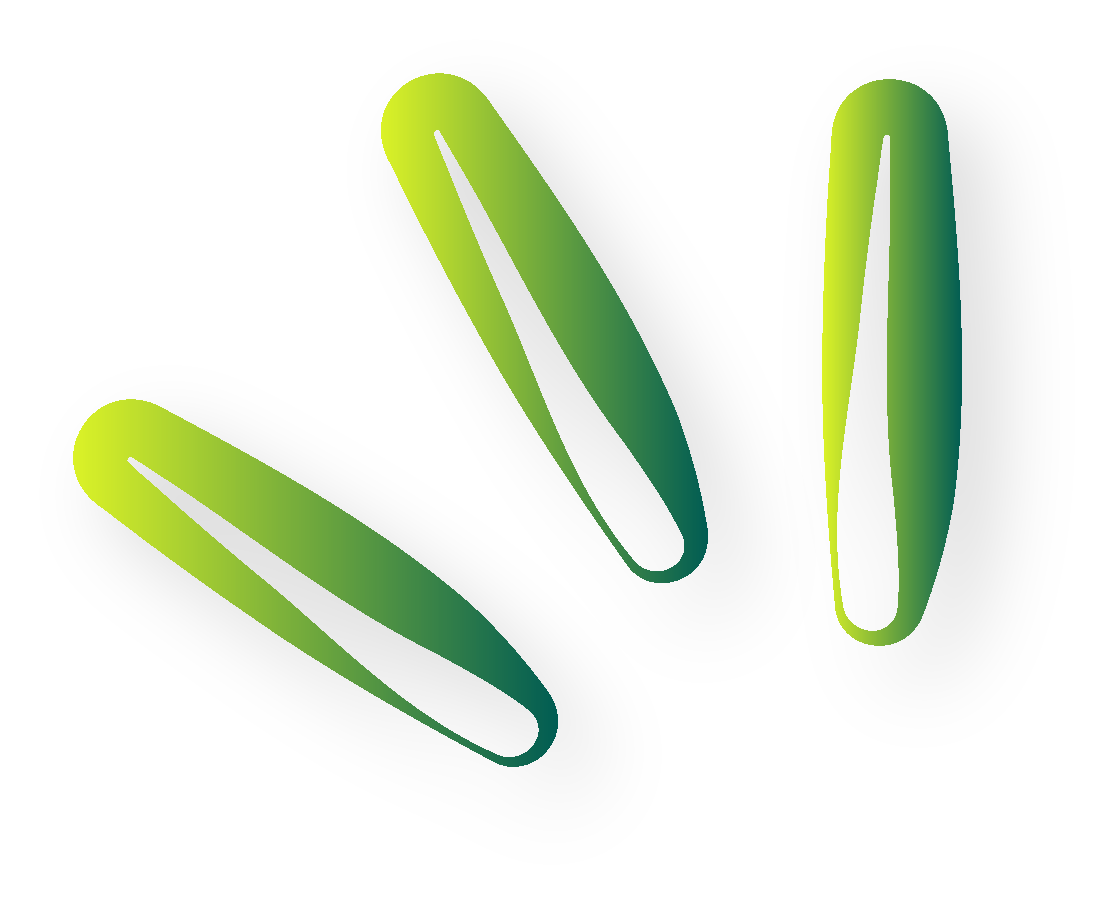 Desempeños de Lectura que se ponen en juego:
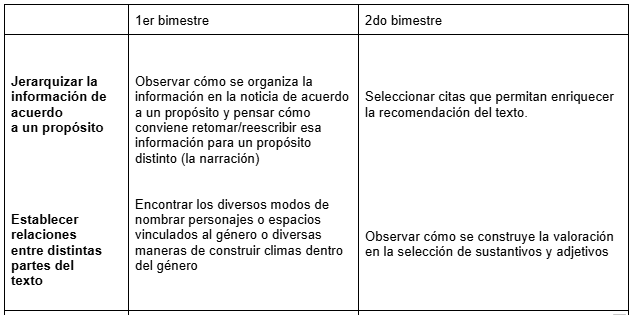 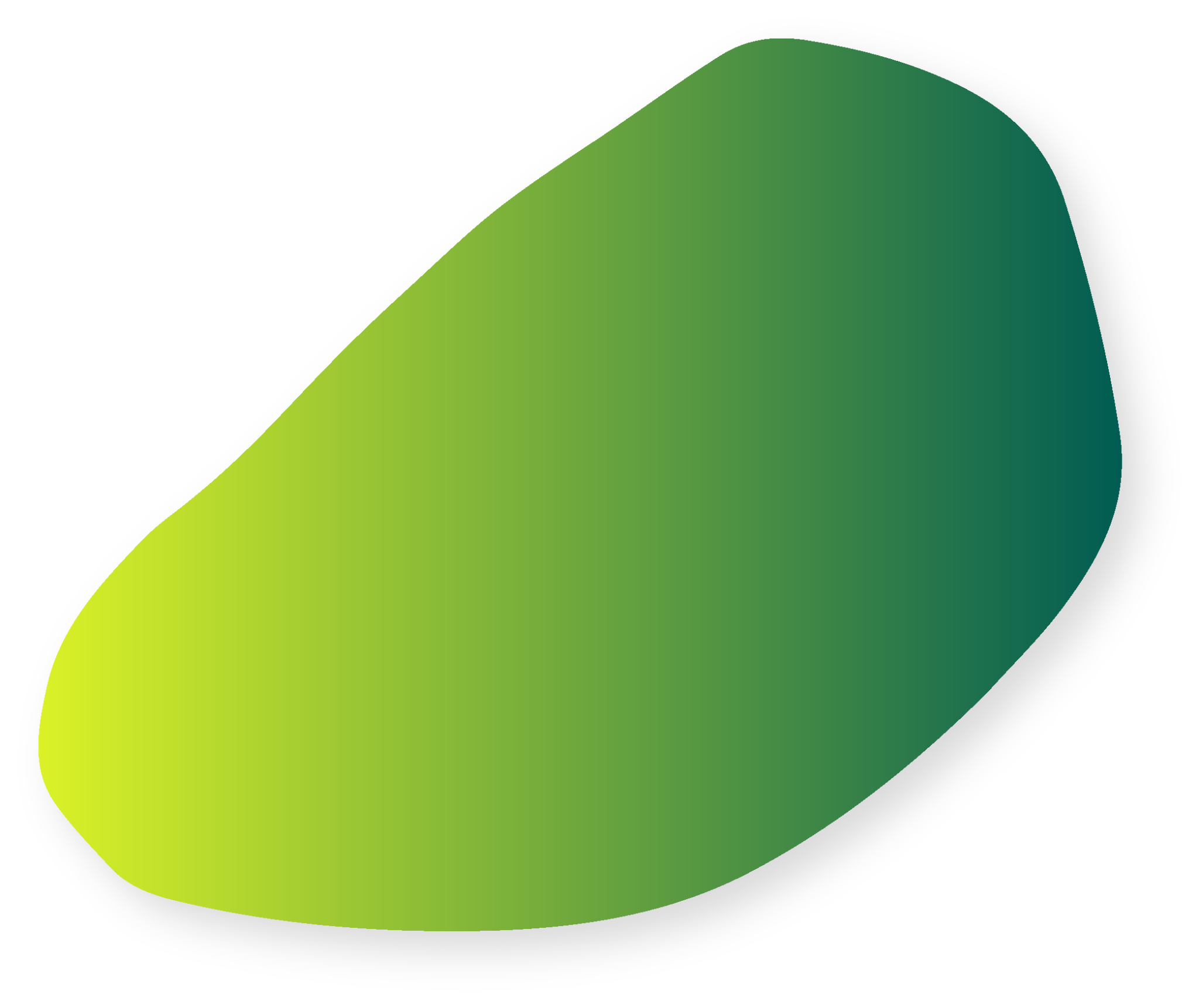 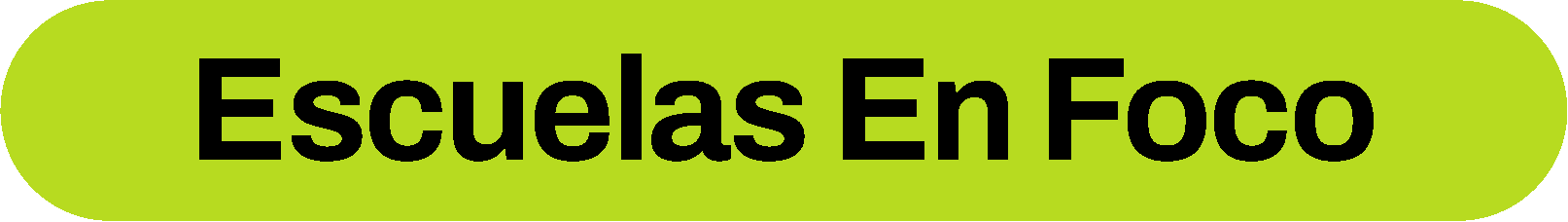 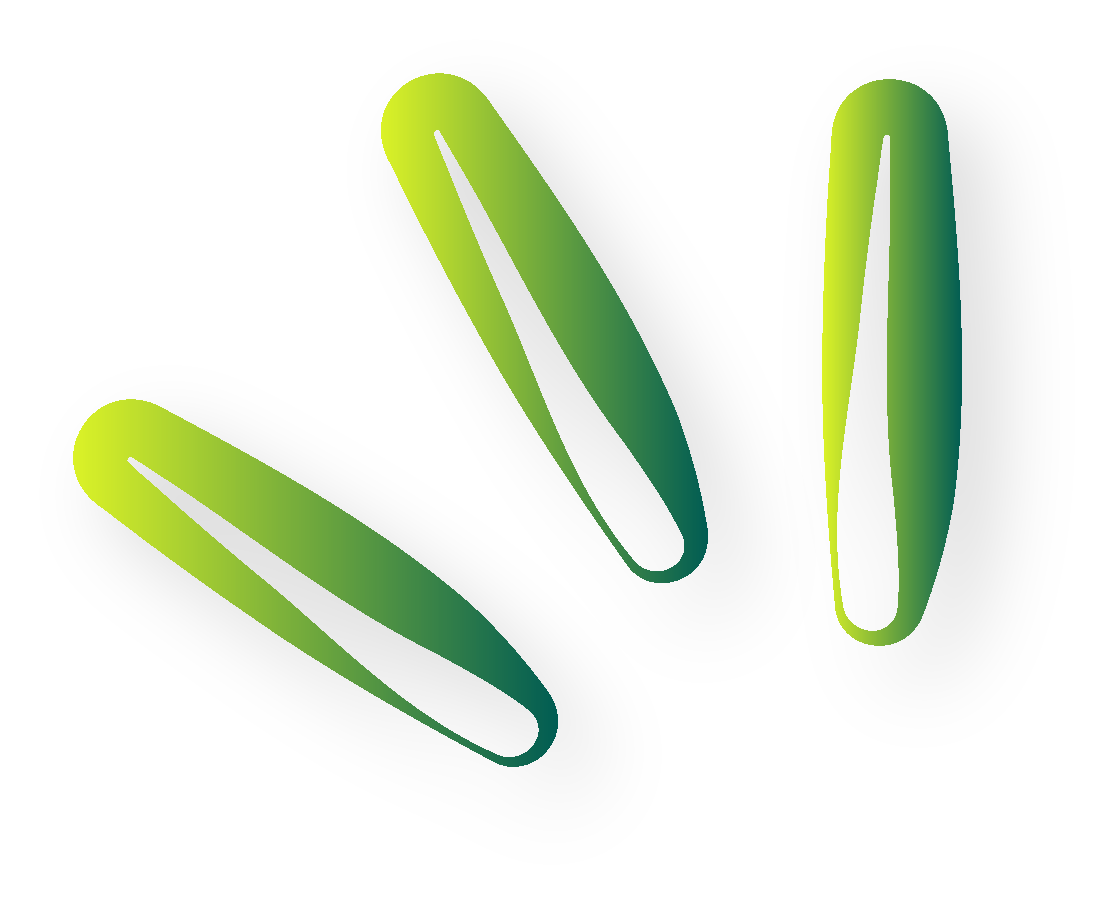 Desempeños de Escritura que se ponen en juego:
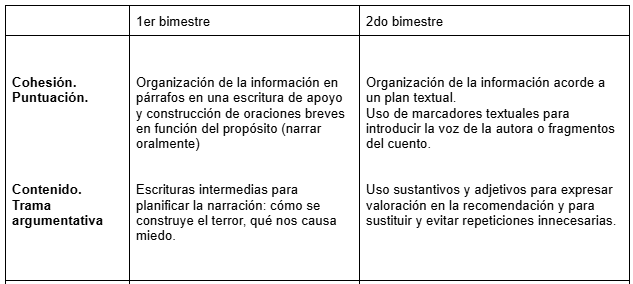 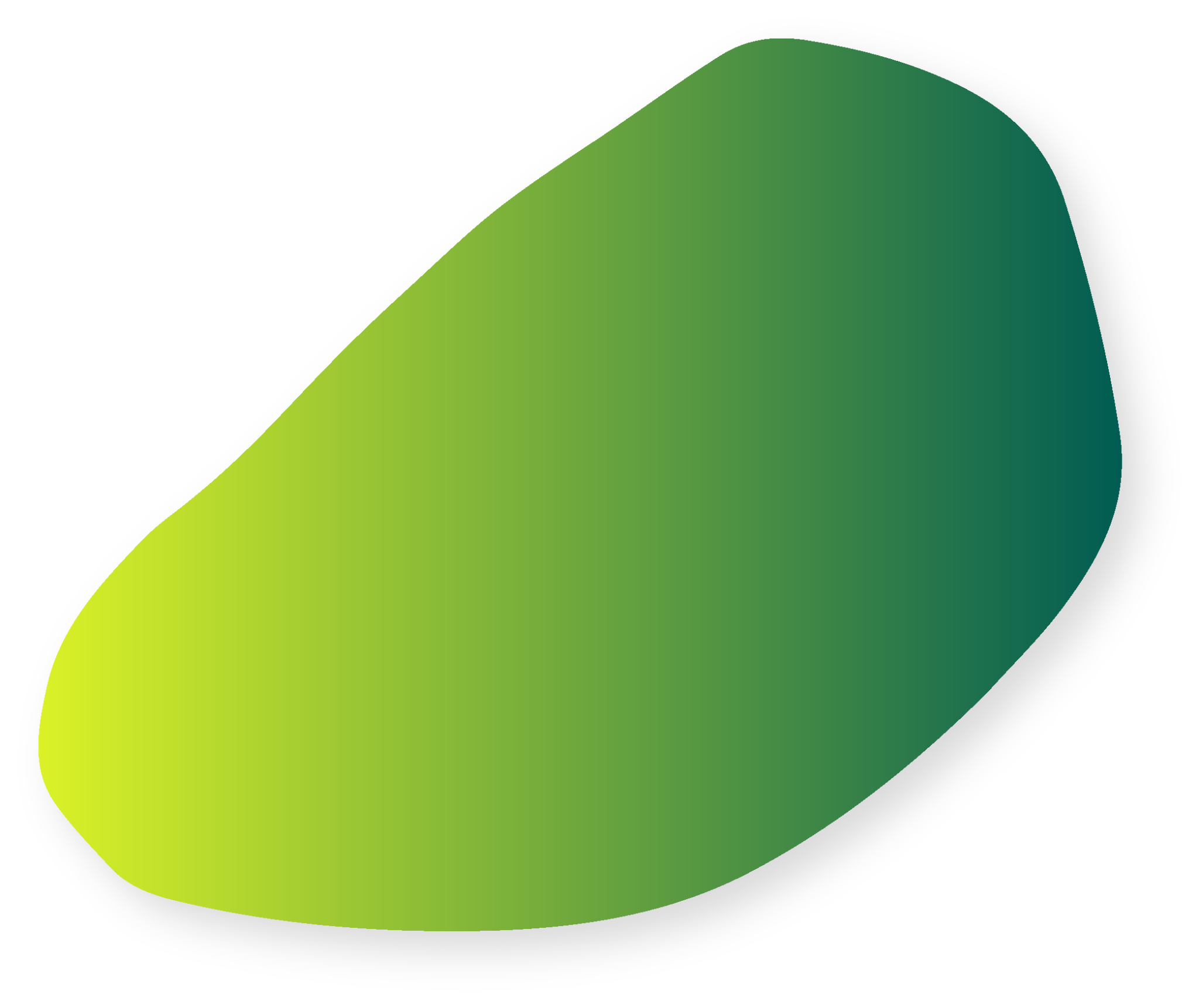 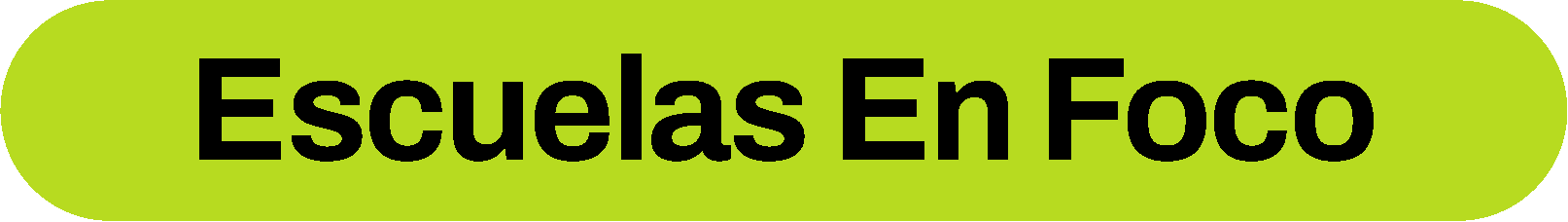 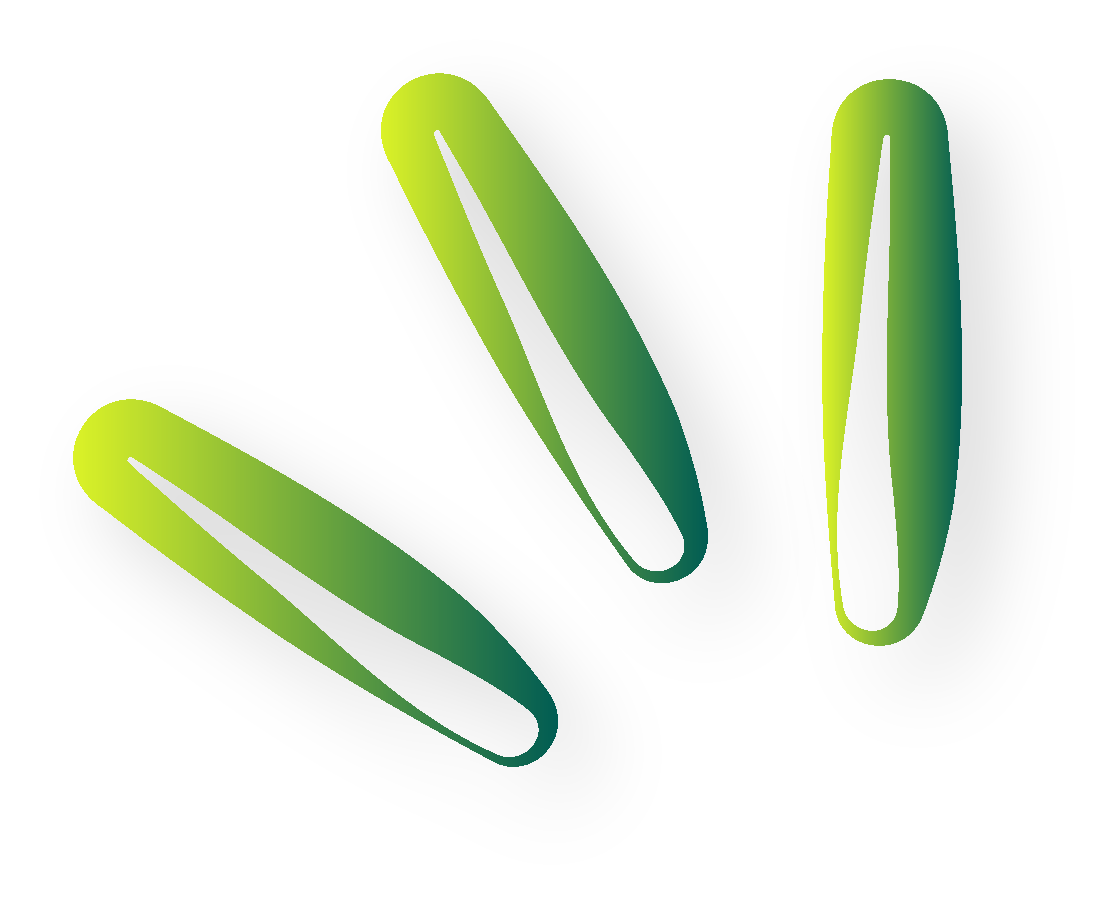 Desempeños de Oralidad que se ponen en juego:
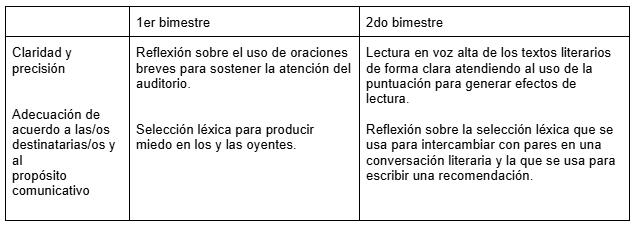 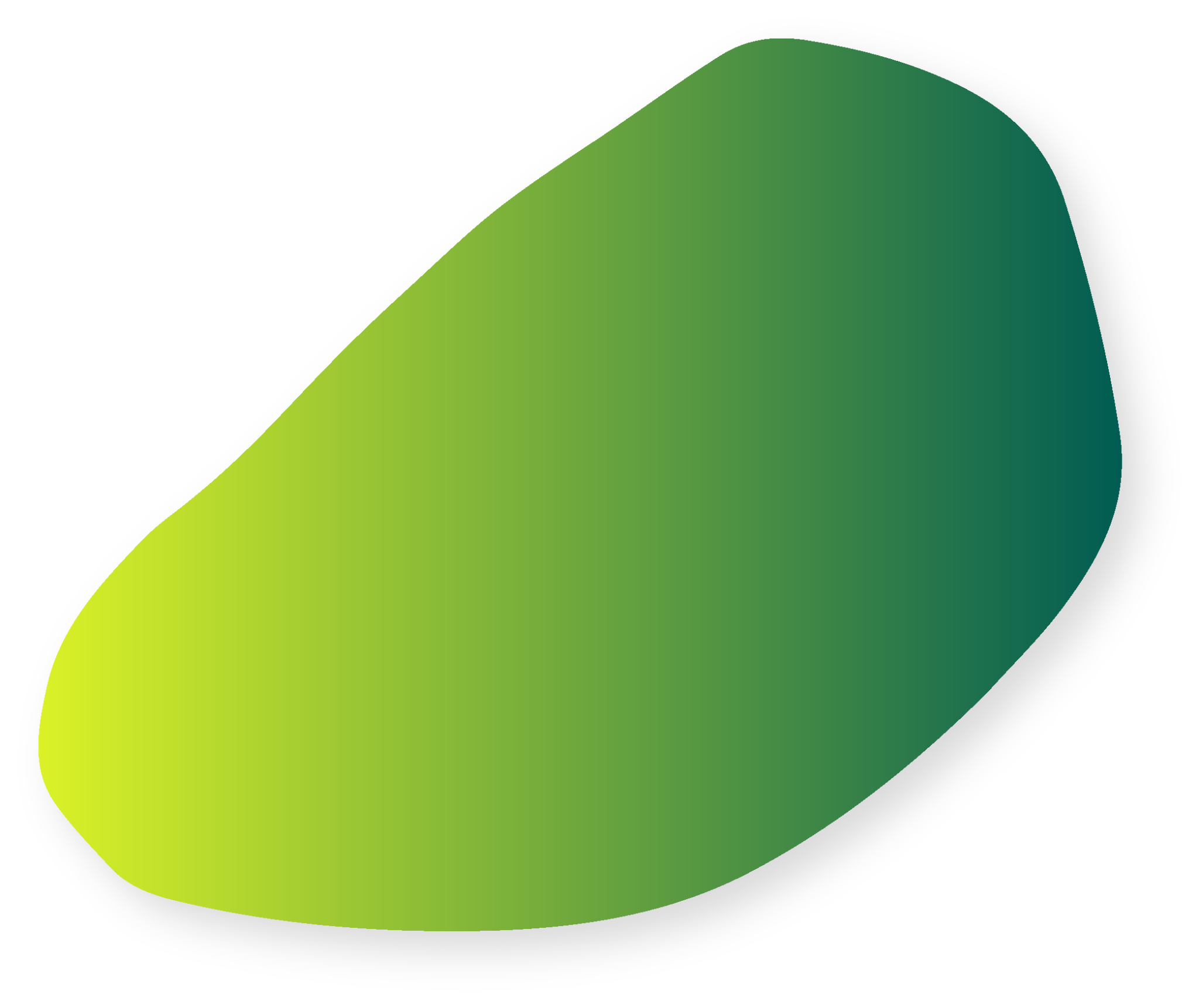 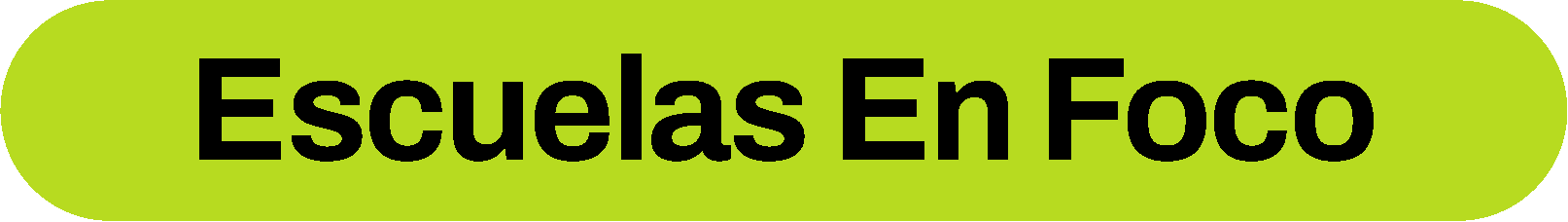 La enseñanza de la Reflexión sobre el lenguaje:
Se construye a partir del uso
Implica un recorte
Se trabaja en el marco de secuencias didácticas.
El conocimiento construido se reutiliza en nuevos contextos
Es recursiva y progresiva
Metalenguaje
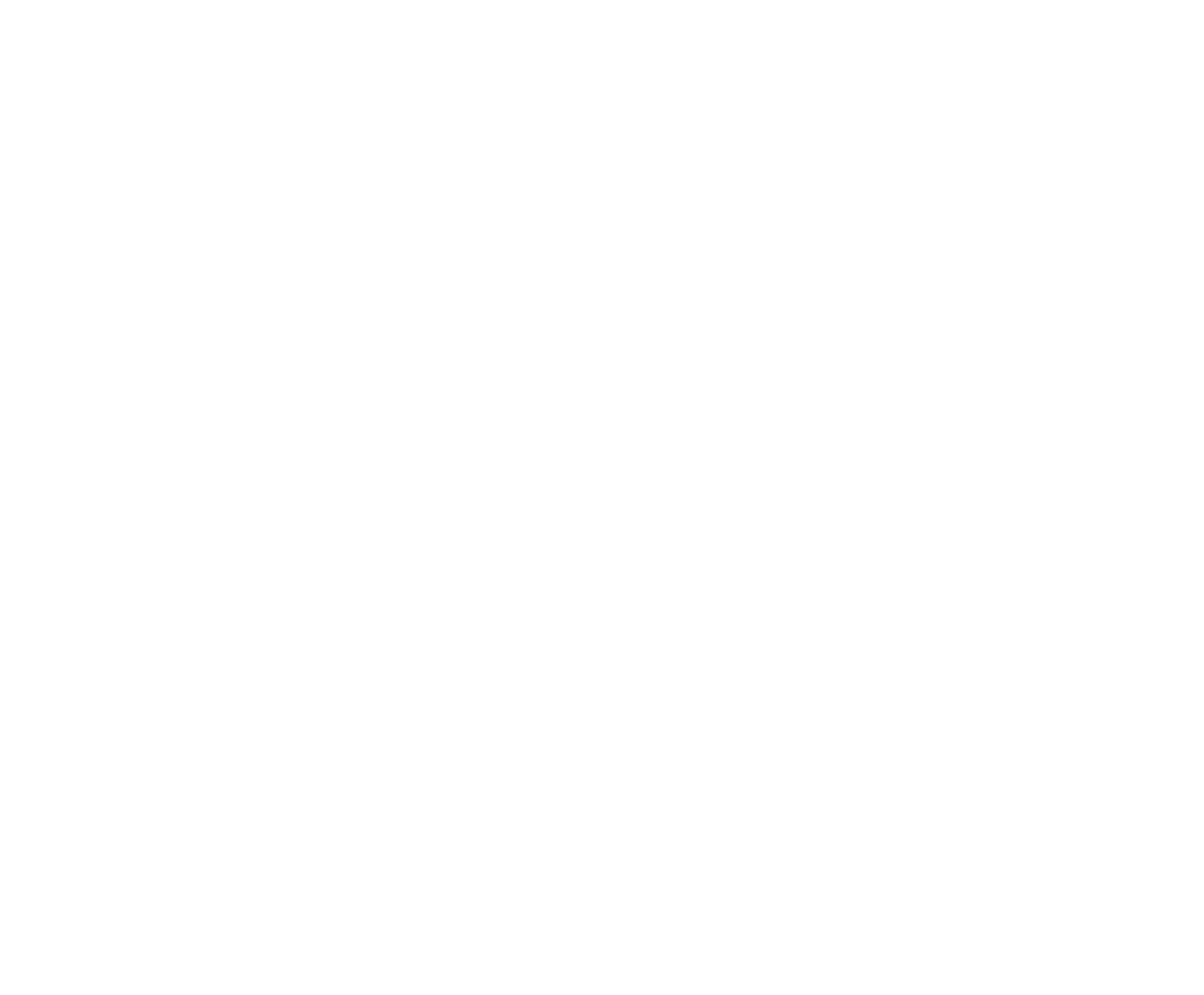 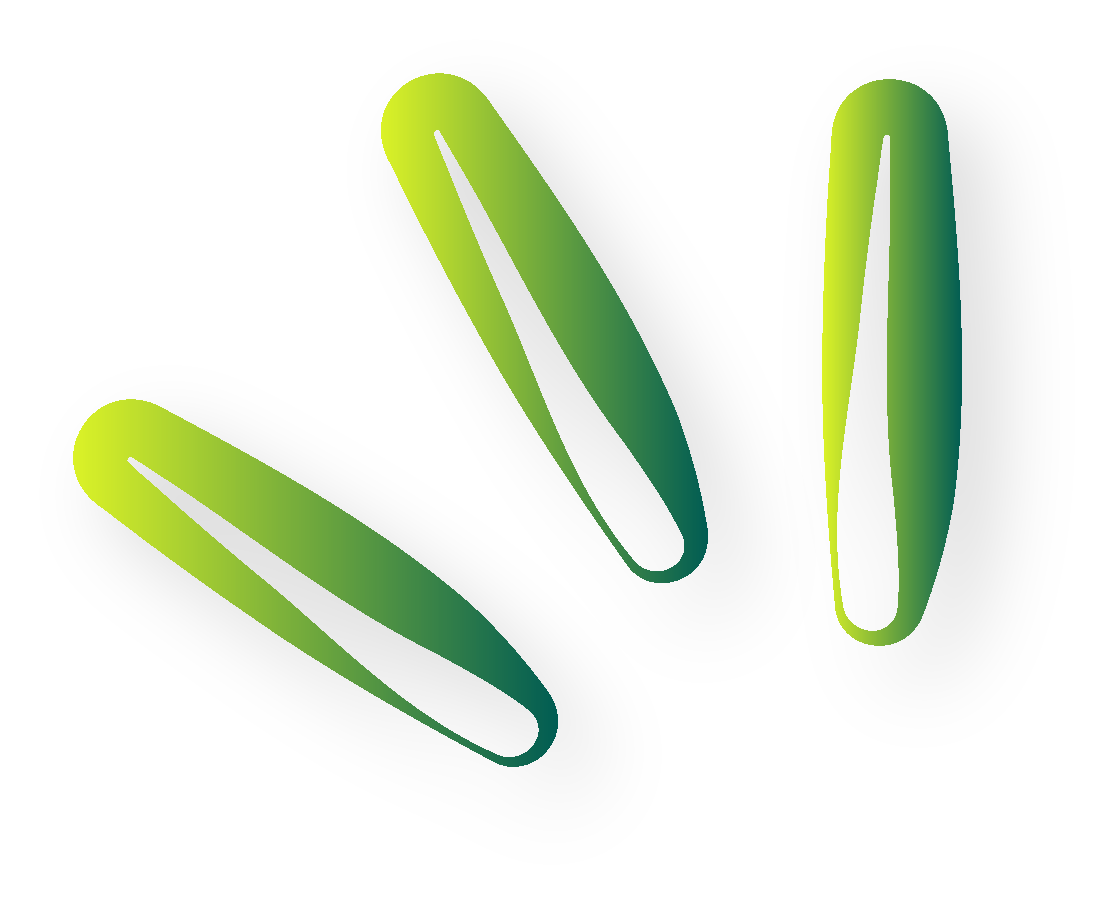 Corte 10 min
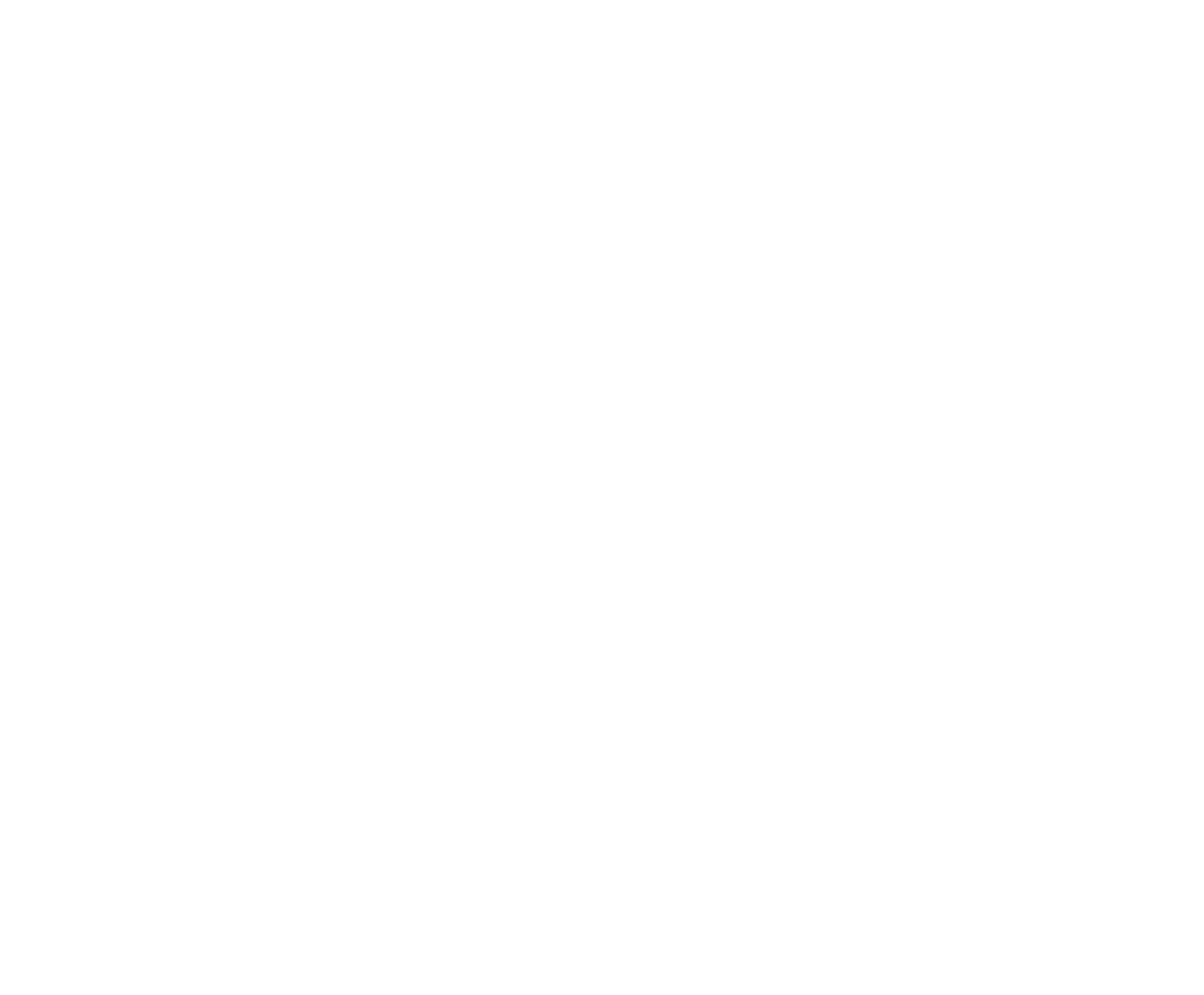 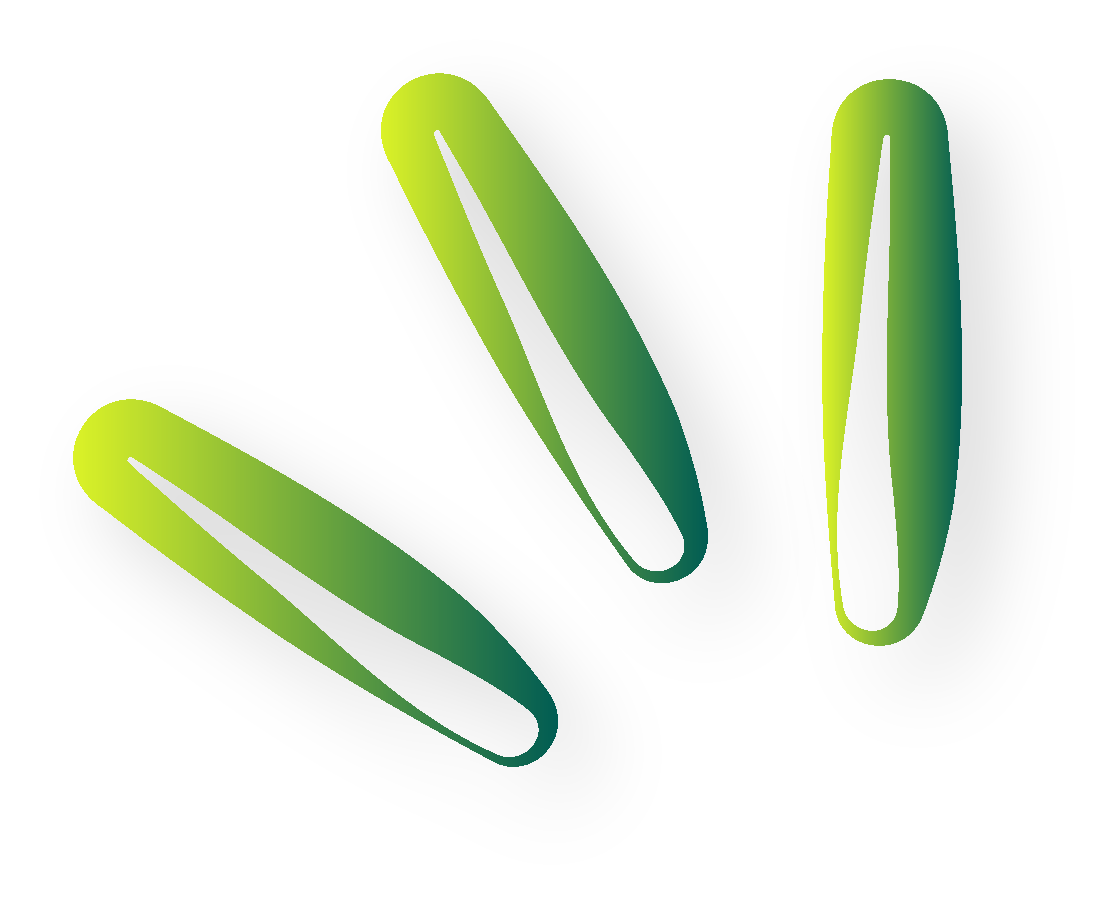 Taller
Actividad
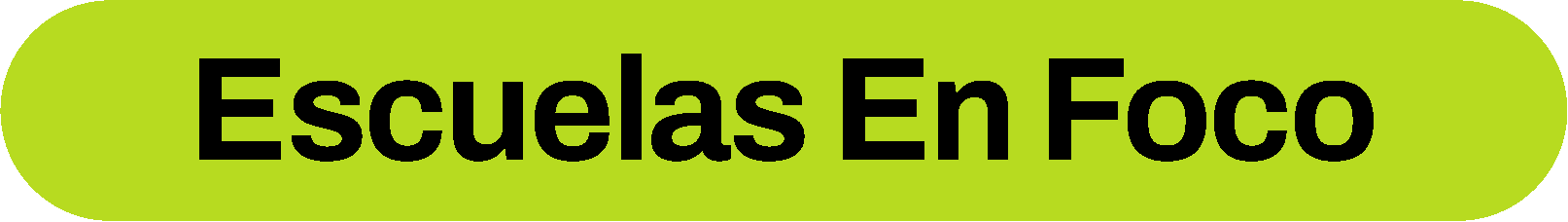 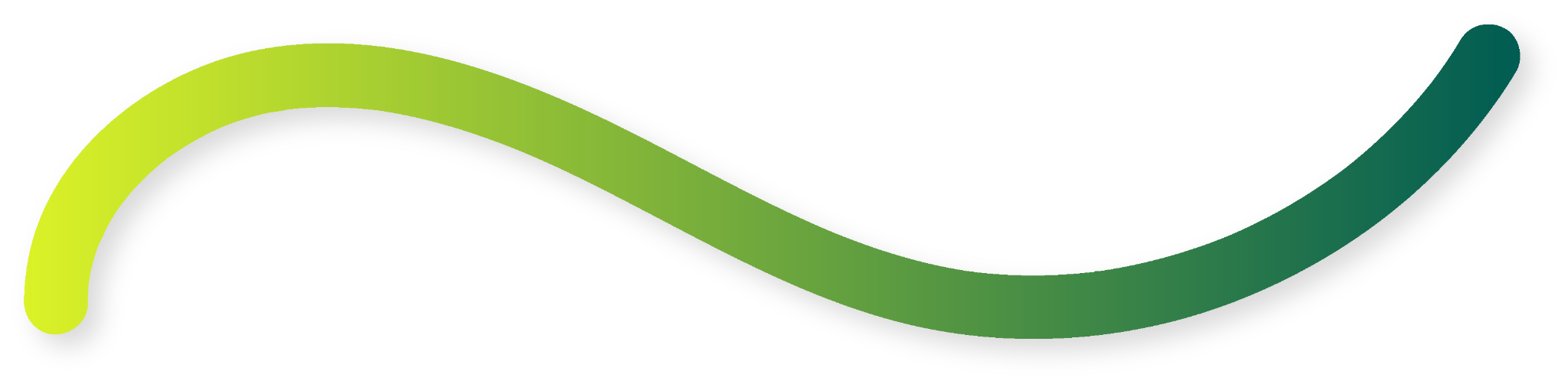 Lean el fragmento literario que les tocó.
Elijan una herramienta de la lengua que podrían abordar a partir de ese fragmento.
Completen la ficha “Notas para la planificación” con  los aspectos que tendrían en cuenta para pensar los momentos de la enseñanza.
Sáquenle una foto a la ficha y súbanla al padlet
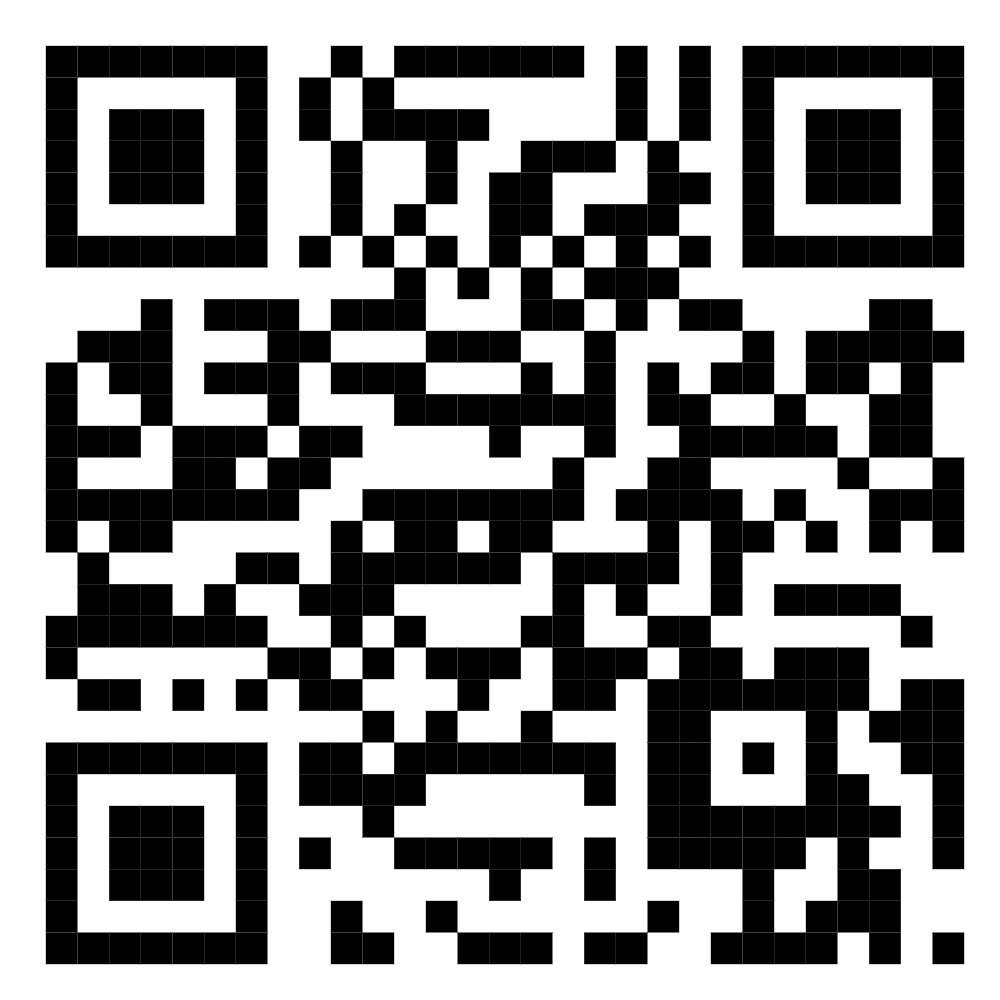 ¿Qué podemos trabajar en estos fragmentos?
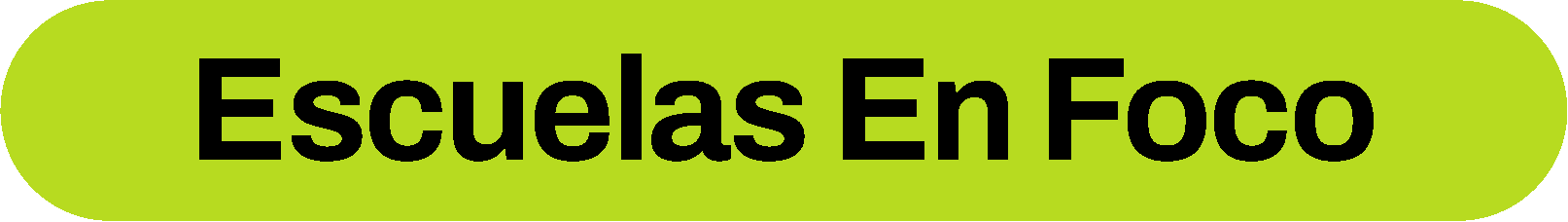 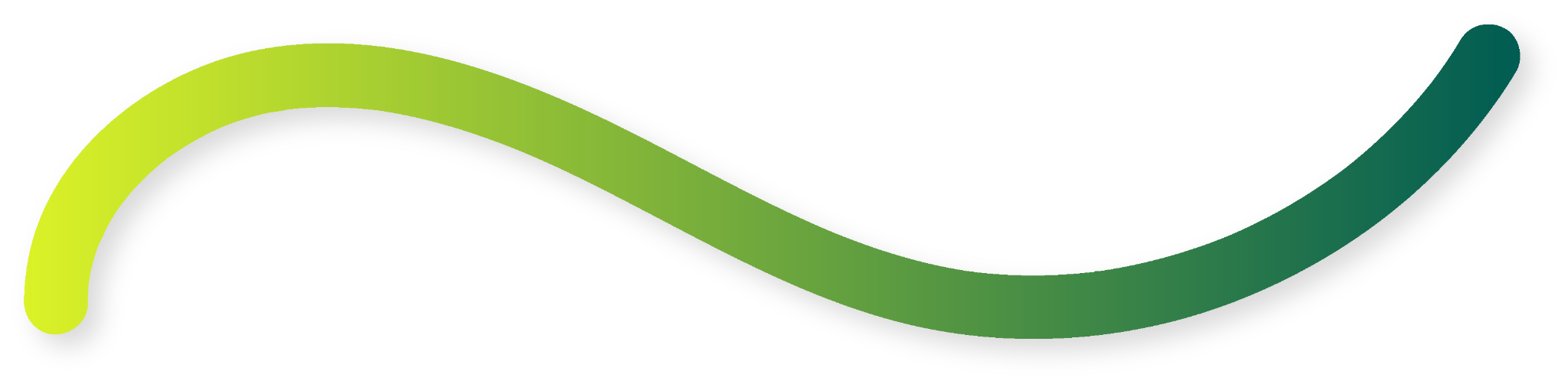 pronombres (reflexivos, de OD, OI, personales), 
uso del discurso referido, 
renarración,
uso de adjetivos y sustantivos para describir, 
silencios o blancos en la prosa, 
puntos suspensivos, 
marcas de diálogo.
ausencia de conectores, 
yuxtaposición, 
discurso directo e indirecto, 
construcción de las voces de los personajes, 
uso de las oraciones unimembres para describir,
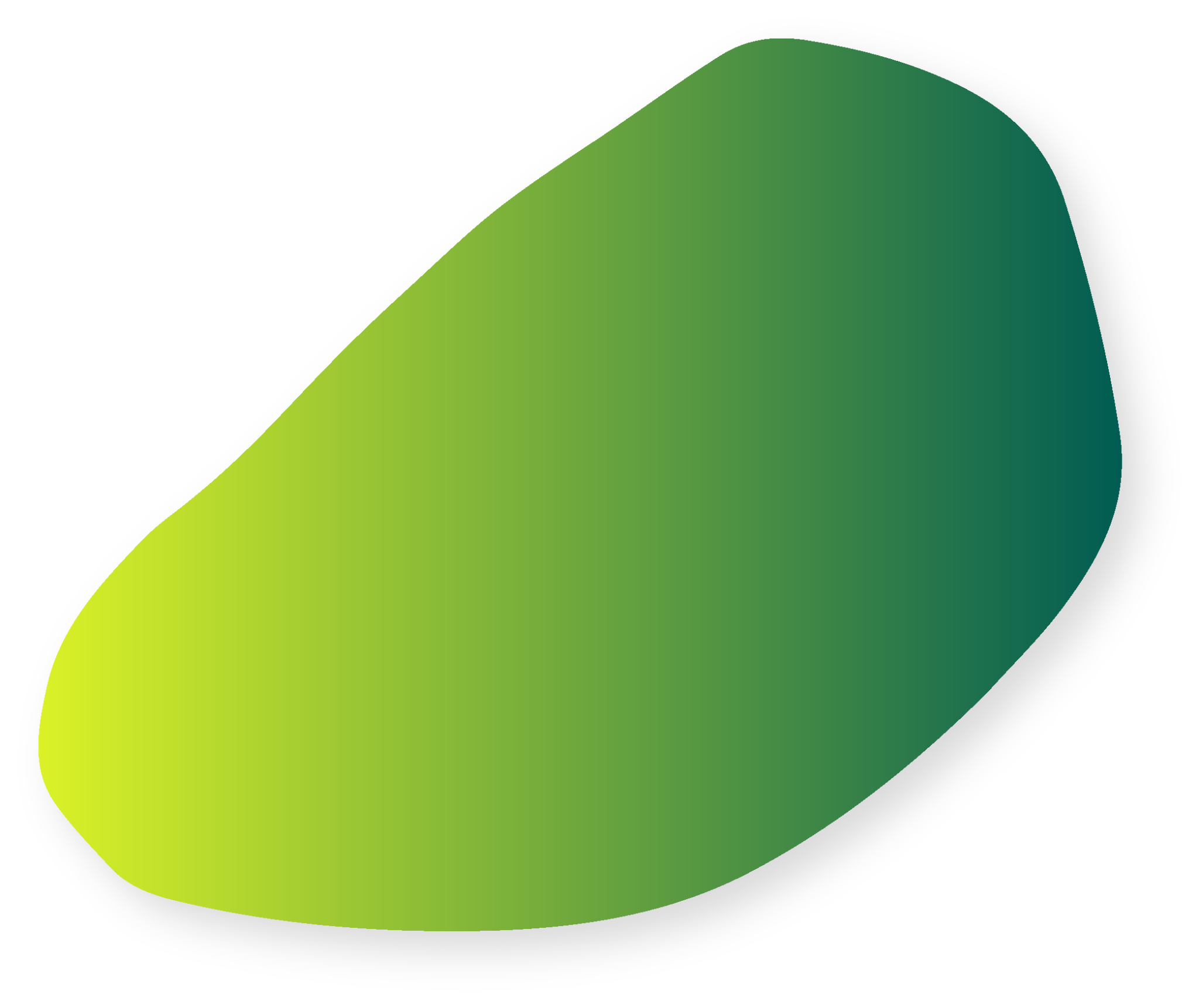 Leer la lengua: aprender a leer los recursos que son clave de lectura supone trabajar en la objetivación de esos recursos hasta que la abstracción y la reflexión colaboren con la comprensión.
Circuito para potenciar la reflexión sobre el lenguaje
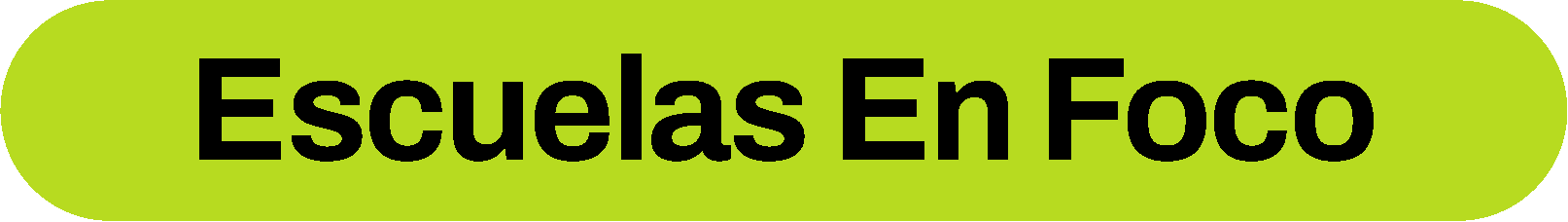 Construir una escena de lectura de la cual surjan interrogantes que los y las lectores deban hacerse para llenar lo no dicho en el texto. 
Focalizar en un aspecto de la lengua que potencie la lectura: ¿qué uso de los pronombres se hace en el texto de Bombara? ¿Cuando dice “me” siempre se refiere a la misma persona? ¿Qué efecto de lectura produce que ese “nos” no siempre tenga el mismo referente? ¿Qué nos indica como lectores ese “nos” en negrita? ¿La protagonista es parte de ese “nos”? ¿Siempre? 
Sistematizar y ponerle nombre del campo de la lengua a esos elementos señalados  (metalenguaje). Enlazar esta sistematización teórica con lo conversado/observado en el texto. 
Proponer una relectura del texto para nuevas interpretaciones con los conocimientos de la lengua. 
Para poder ver si hay transferencia, proponer nuevas actividades, donde esos saberes se pongan en juego en otros contextos: por ejemplo, actividades de escritura,  oralidad o nuevas lecturas.
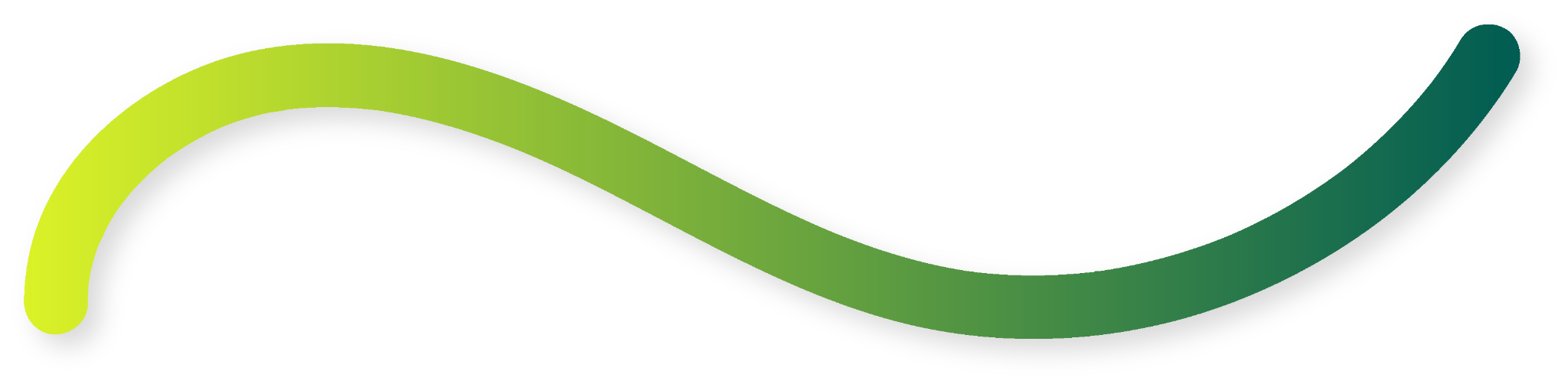 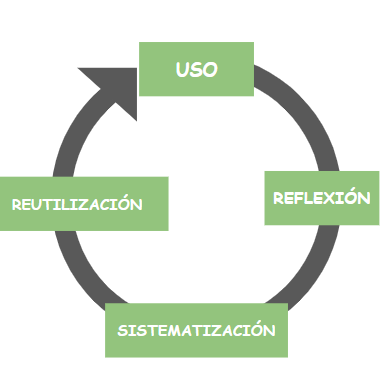 Reflexionar sobre el lenguaje
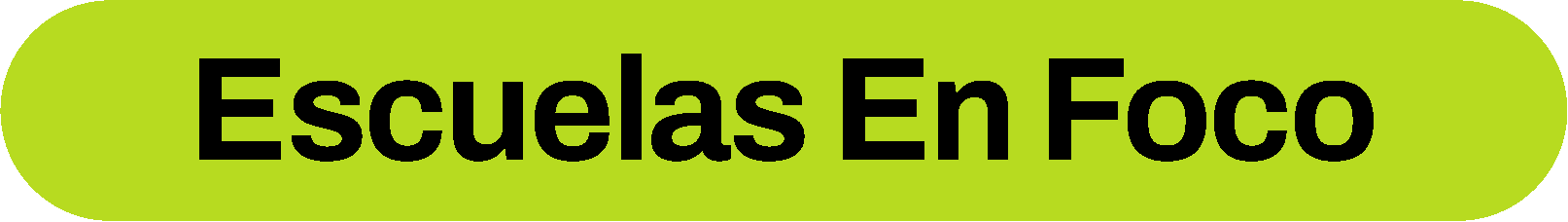 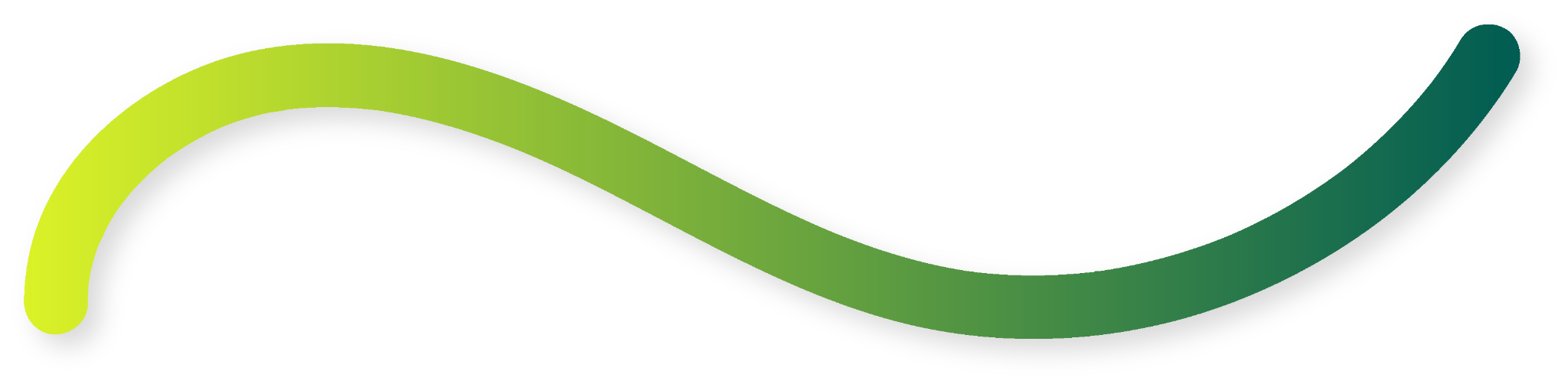 El desarrollo de prácticas de la lectura y la escritura (y la oralidad), puede abordarse de modo de incluir el conocimiento y el aprendizaje de la gramática, sin que pierda su especificidad, pero haciendo un movimiento didáctico (...) que valorice su importante aporte para la reflexión sobre la lengua.
 (Bravo, 2012 p. 76).
La tarea consiste en continuar y profundizar la enseñanza de la gramática, la sintaxis y la ortografía en situaciones específicas como:
resolver problemas
explorar
formular hipótesis y discutirlas
analizar
generalizar
comparar
confrontar ideas
buscar ejemplos
intentar definiciones
construir progresivamente un metalenguaje específico.
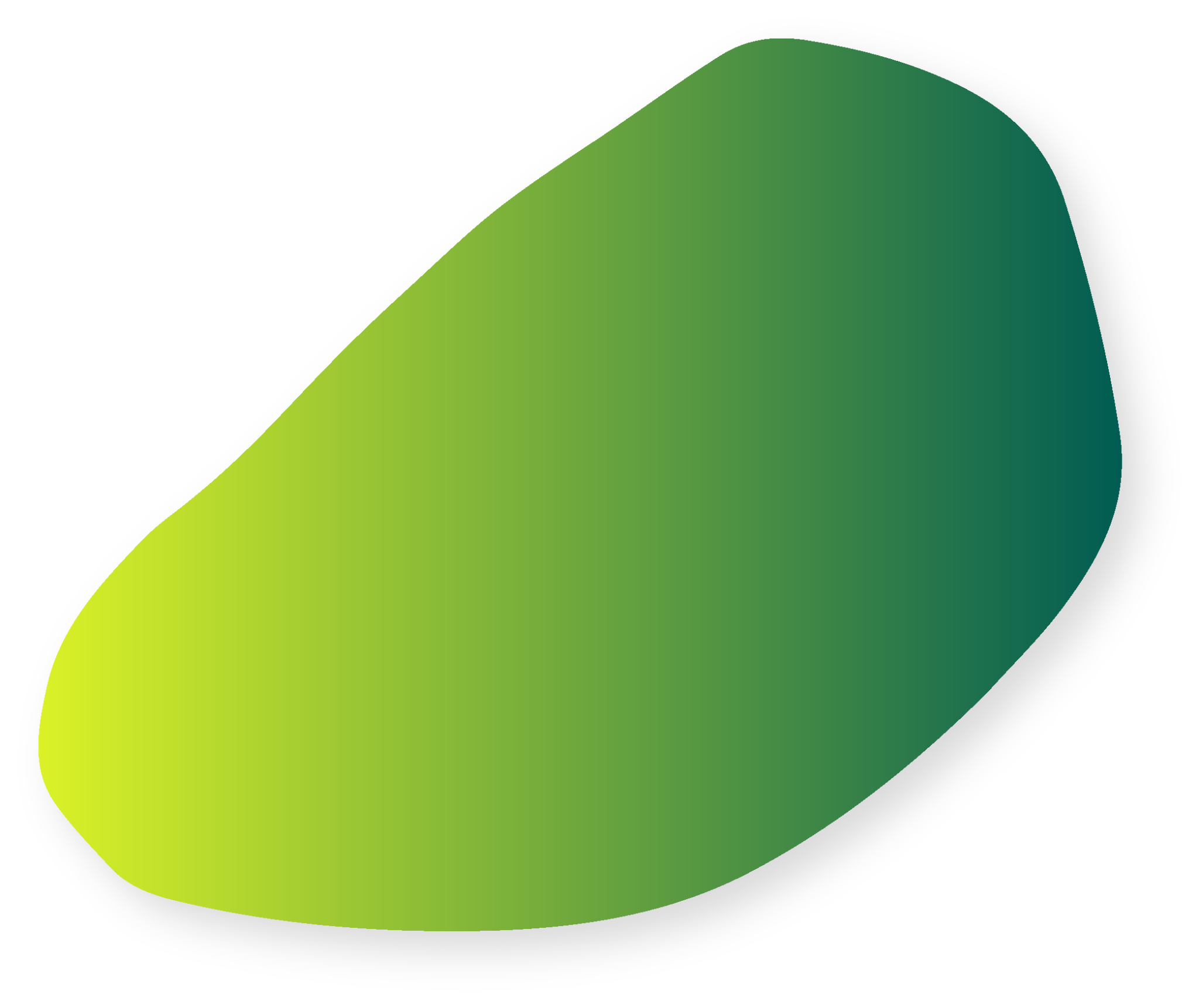 Reflexionar sobre el lenguaje 
en la escritura, en la lectura y en la oralidad
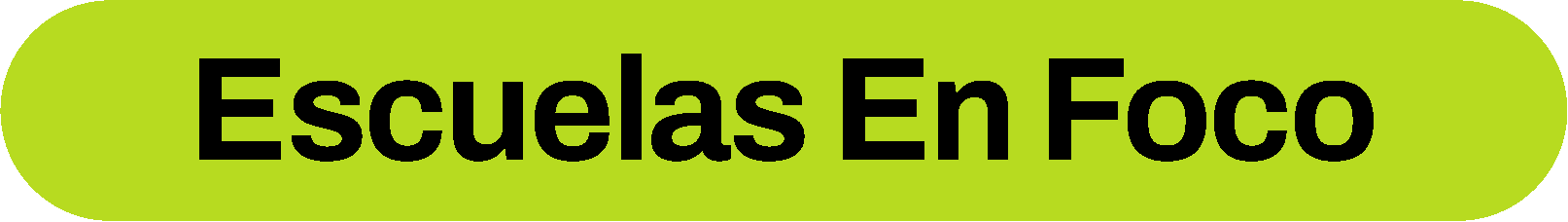 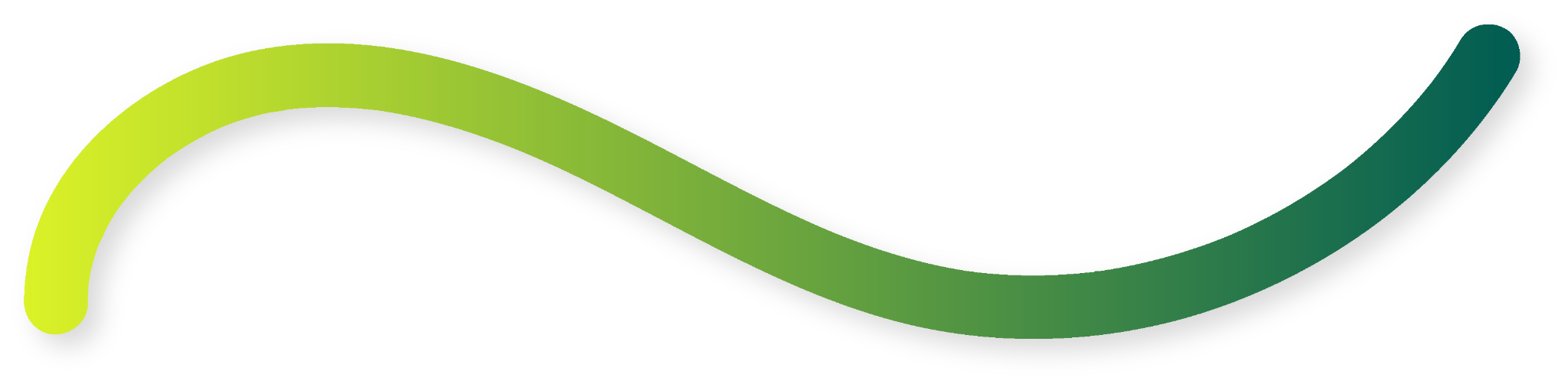 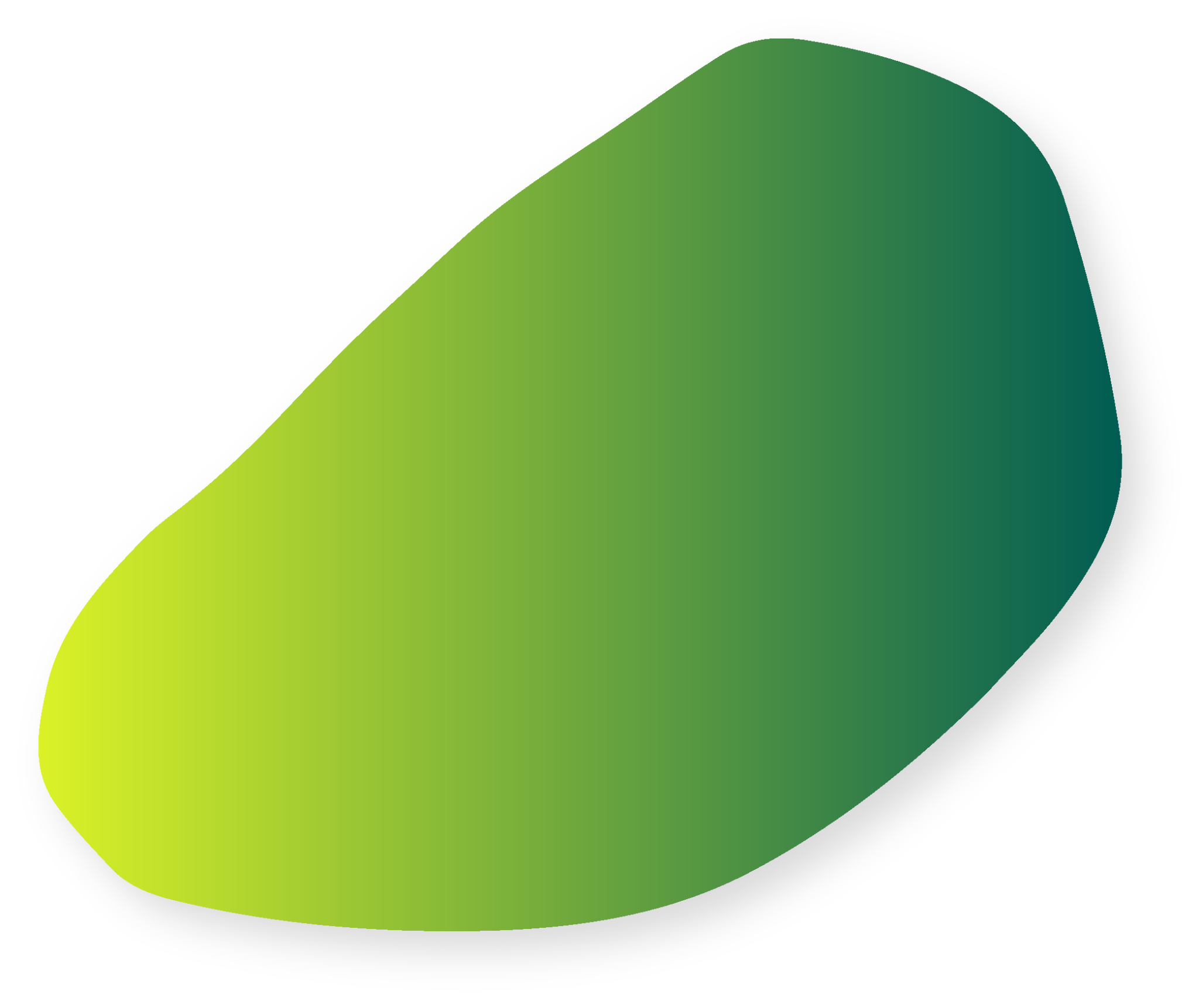 [Speaker Notes: Agregar ejemplos de la novela.]
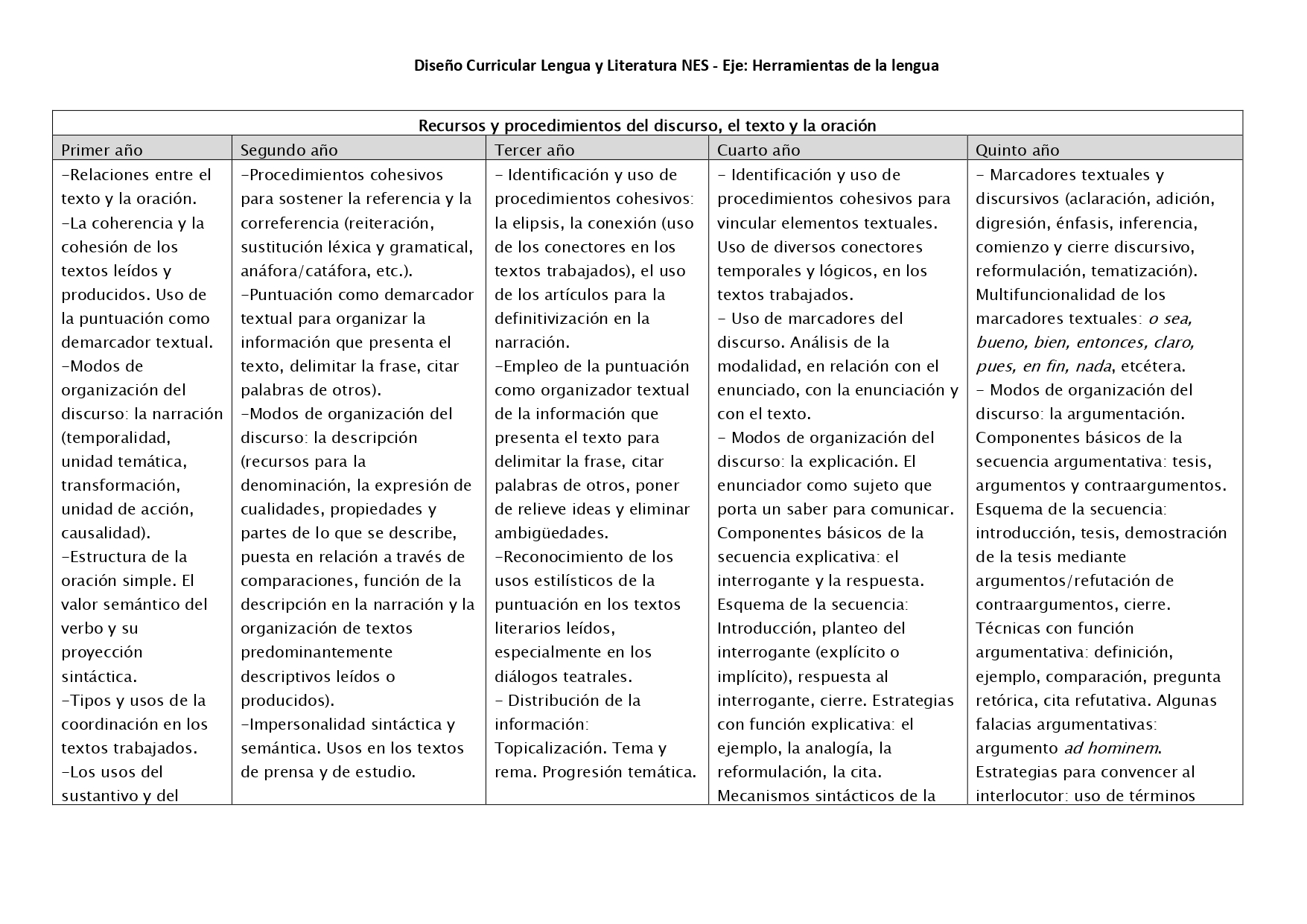 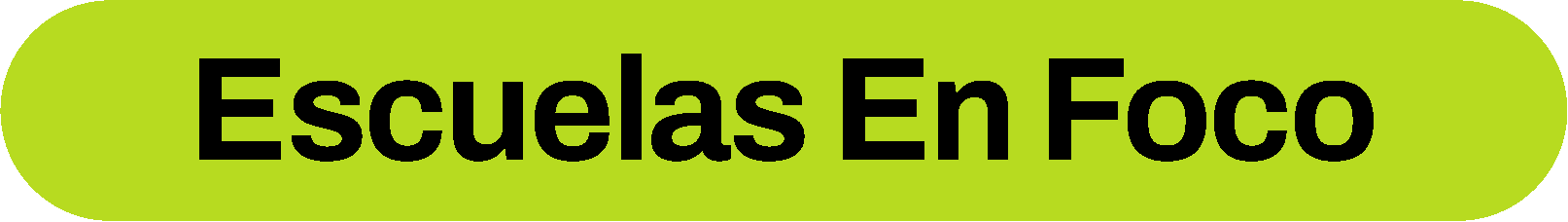 Acceder al cuadro completo: ACÁ
[Speaker Notes: se ve horrible esto]
Bibliografía
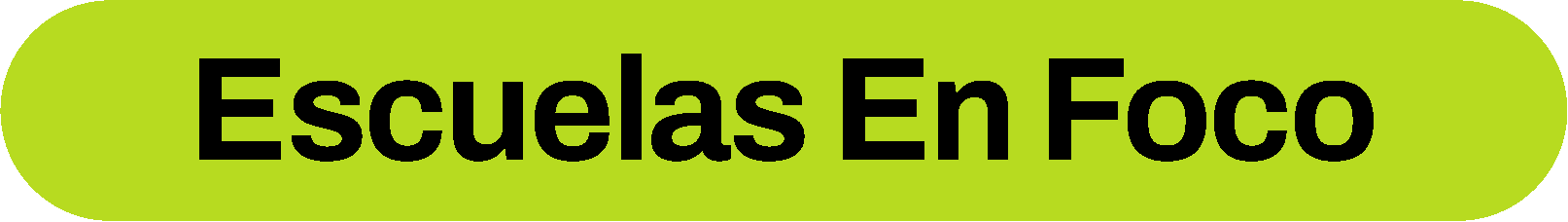 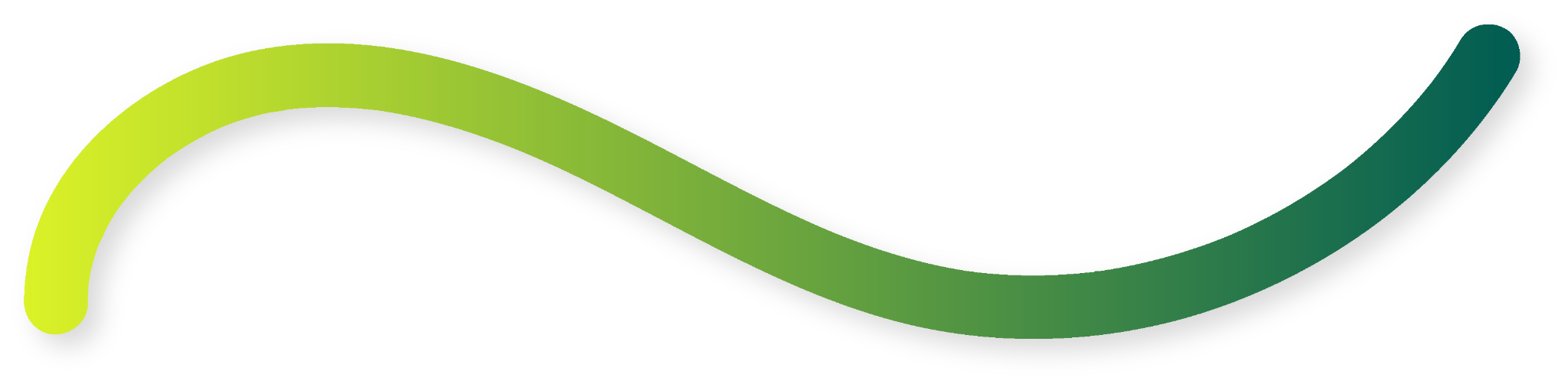 Bravo, Ma. J. (2012). “La gramática y sus conexiones en: Bombini, G. (Comp). Lengua y literatura. Teorías, formación docente y enseñanza.Buenos Aires, Biblos.
Dib, J. (2010) “Criterios didácticos para planificar la reflexión gramatical en el segundo ciclo de la escuela primaria.” En AA.VV. Prácticas del Lenguaje en el segundo ciclo. Buenos Aires: 12(ntes).
Otañi, L. y Gaspar, M.P. (2006) “Sobre la gramática”. En Alvarado, M. (Comp.) Entre líneas. 6 Buenos Aires: Manantial
Zayas, F. (2014). «¿Cómo dar sentido a la sintaxis?» En Revista Textos. Didáctica de la Lengua y de la Literatura, nro 67, pp. 16-25.
Zayas, F. (11 de febrero de 2006). “Acerca del lugar de la gramática en la clase de lengua”. Darle a la lengua, Blog de Felipe Zayas. Disponible en https://drive.google.com/file/d/1Rz2s_0Psh3EYa-WzNfz8YRwJqG4wlDCL/view?usp=share_link.
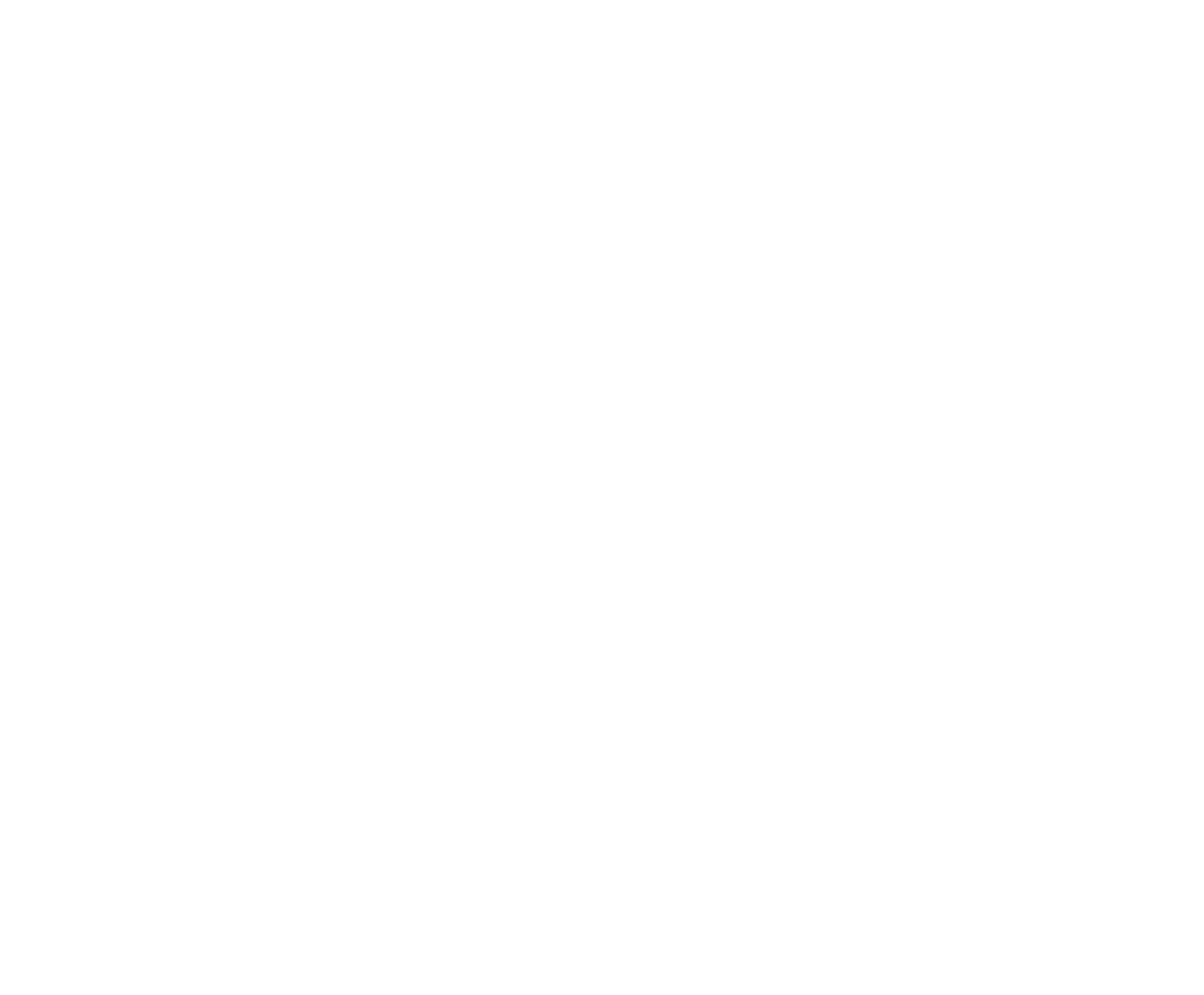 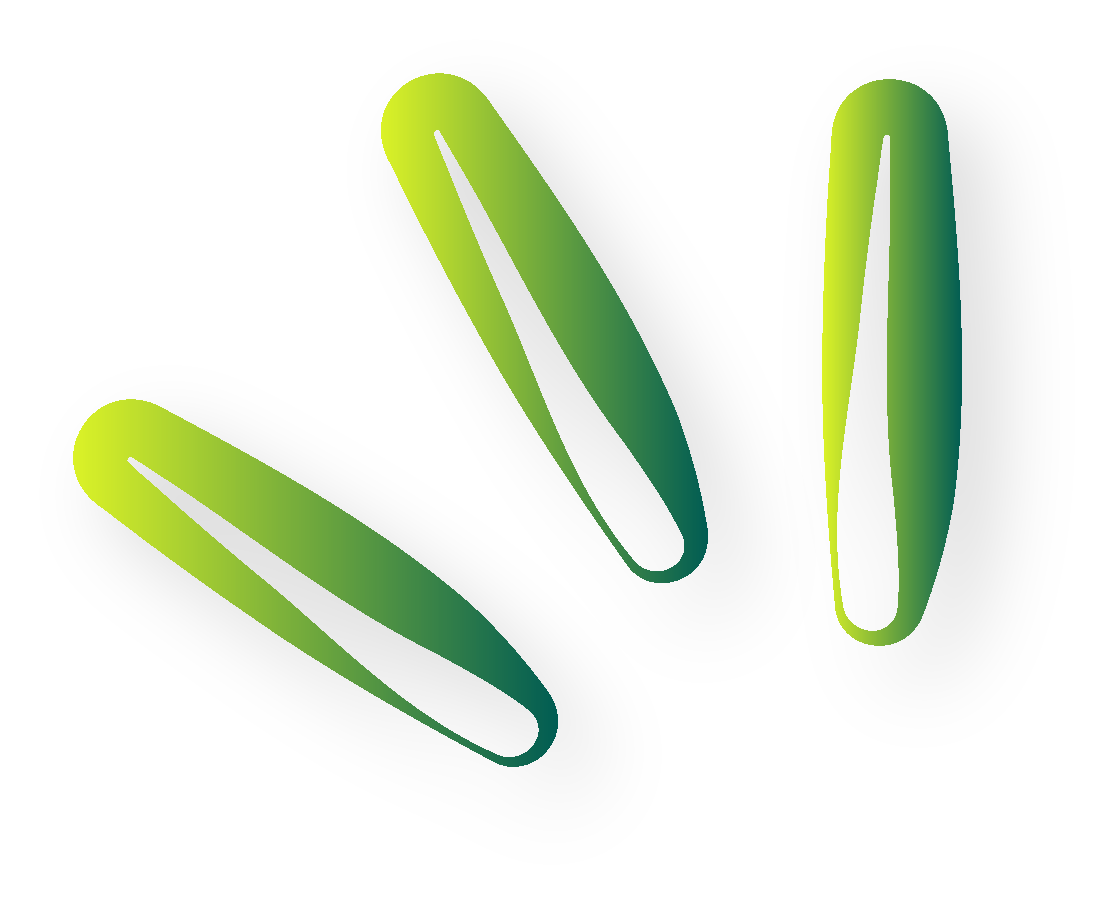 ¡Muchas gracias!
Equipo de Lecturas y Escrituras 
Nivel Secundario
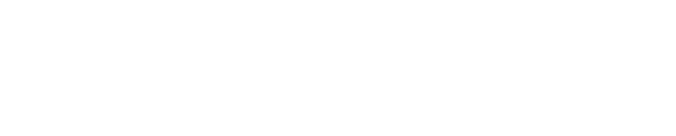